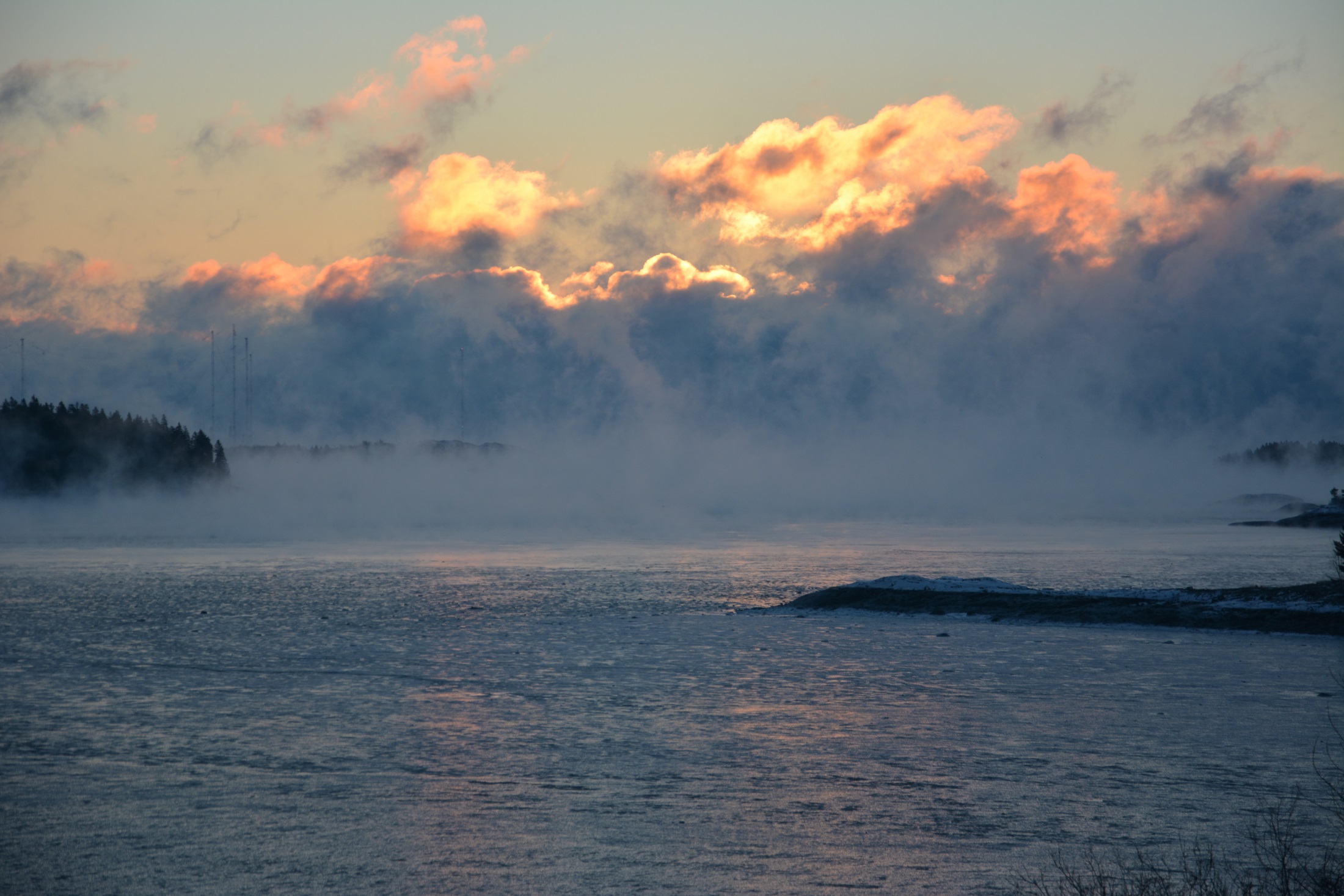 Arctic Surfclam, Mactromeris polynyma, 
Culture in Eastern Maine: Comparative Field Experiments to Assess Growth and Survival
B. Beal1,2, K. Pepperman2, B. Salter2, and T. Houston2
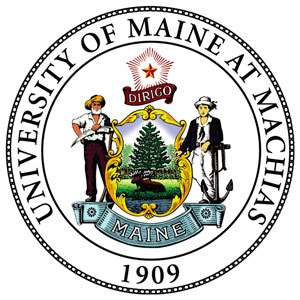 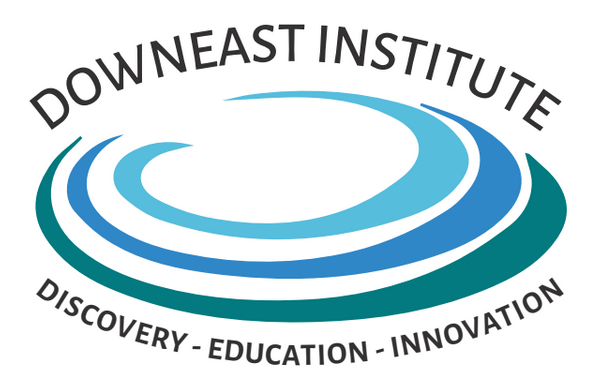 University of Maine at Machias
Downeast Institute
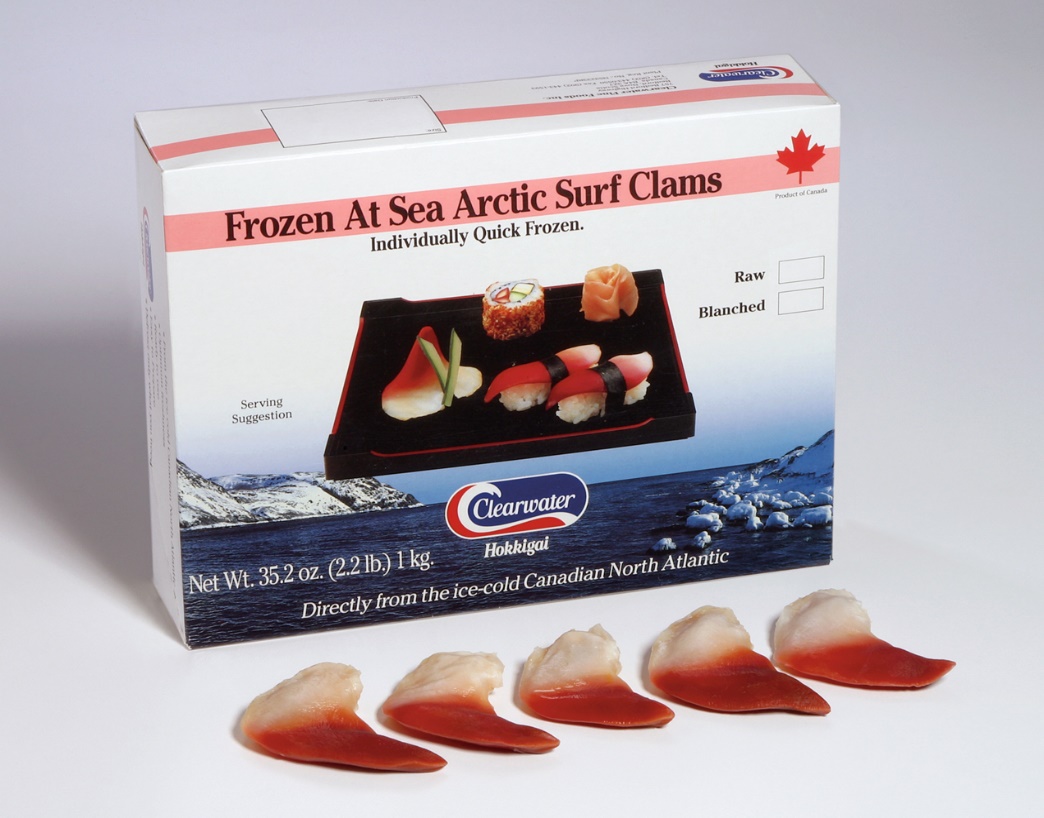 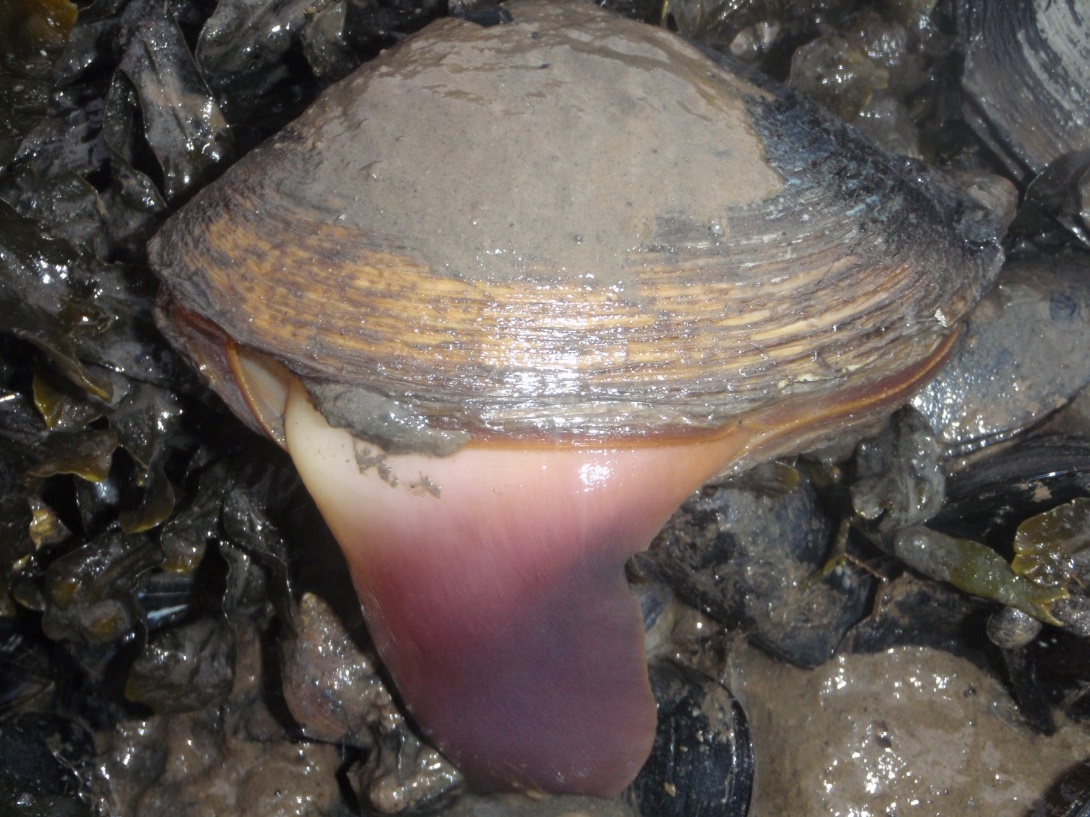 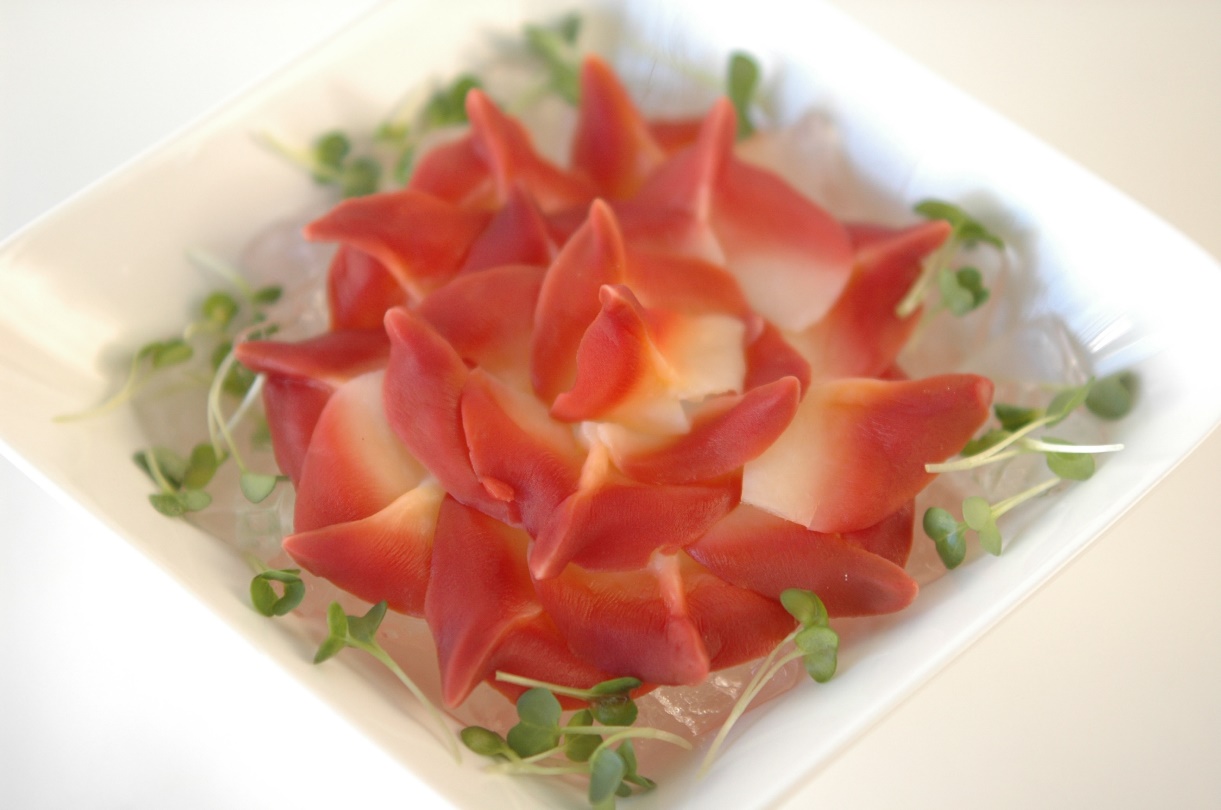 Mactromeris polynyma
Arctic Surf Clam
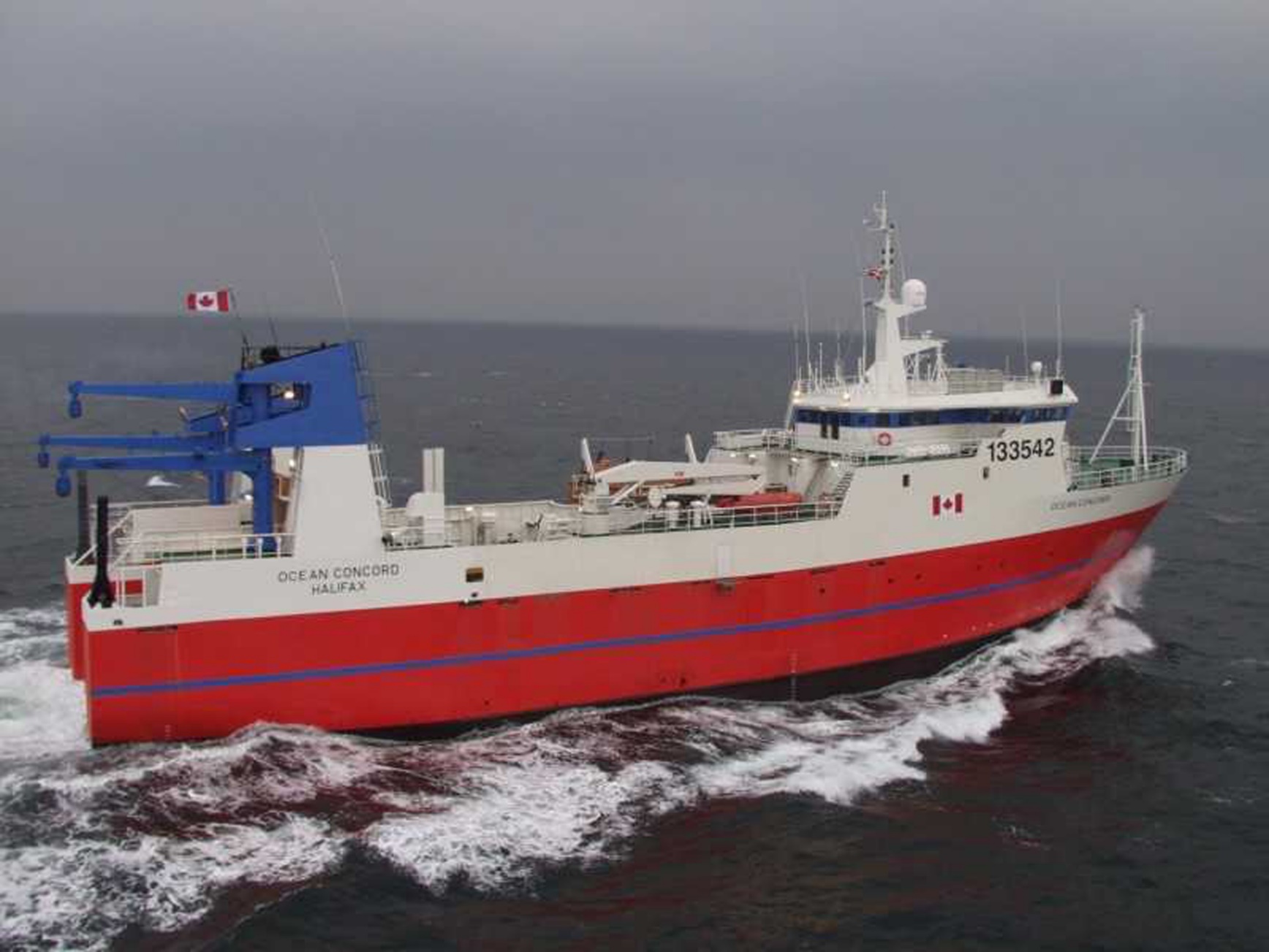 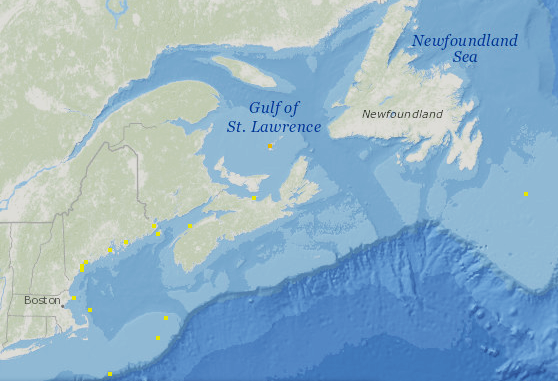 Natashquan, QC
Why Arctic surfclams, and why intertidally?
Relatively expensive, niche-market species with great flavor and visually appealing
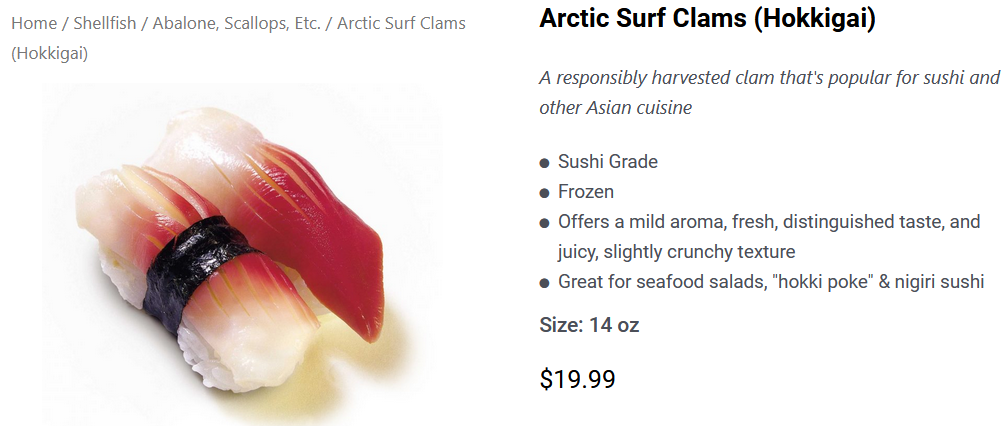 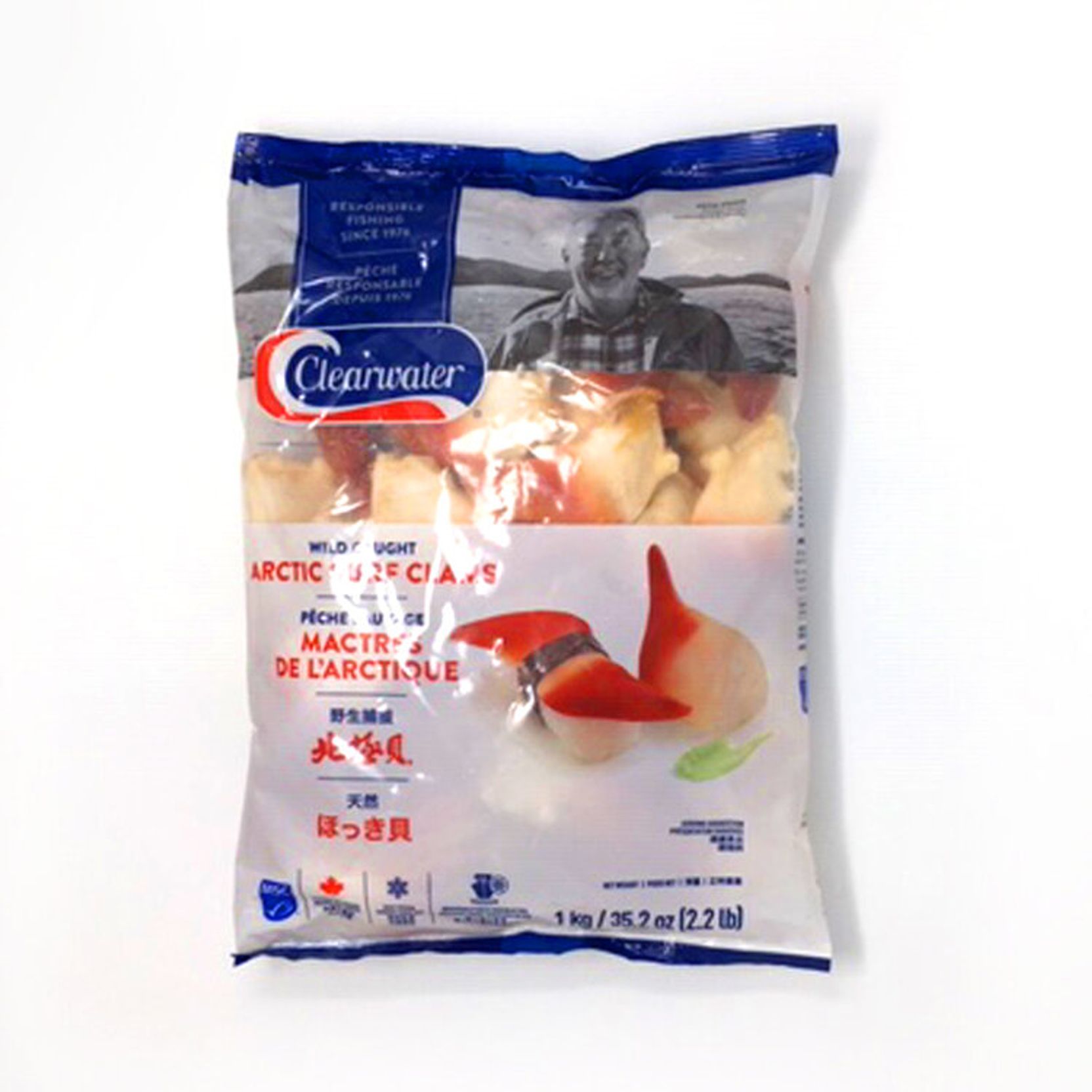 Maine Soft-Shell Clam Landings (1950-2022)
-84%
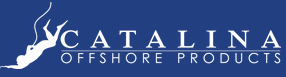 Why Arctic surfclams, and why intertidally?
Initially, we thought it possible to diversify commercial species harvested in the intertidal
    zone:  soft-shell clams; blue mussels; northern quahogs (hard clams); razor clams
Maine Soft-Shell Clam Landings (1950-2022)
Maine Blue Mussel Landings (1950-2022)
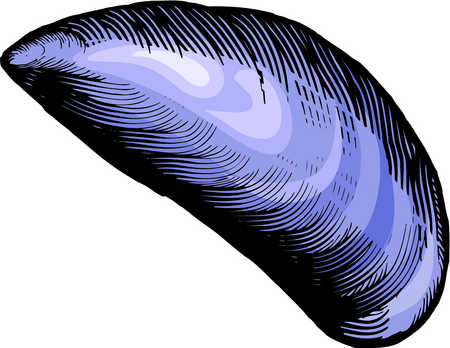 -84%
-85%
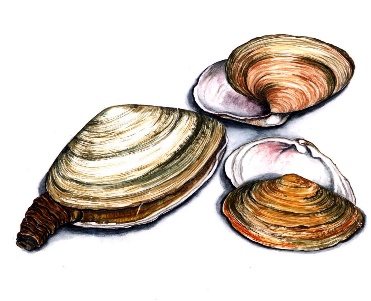 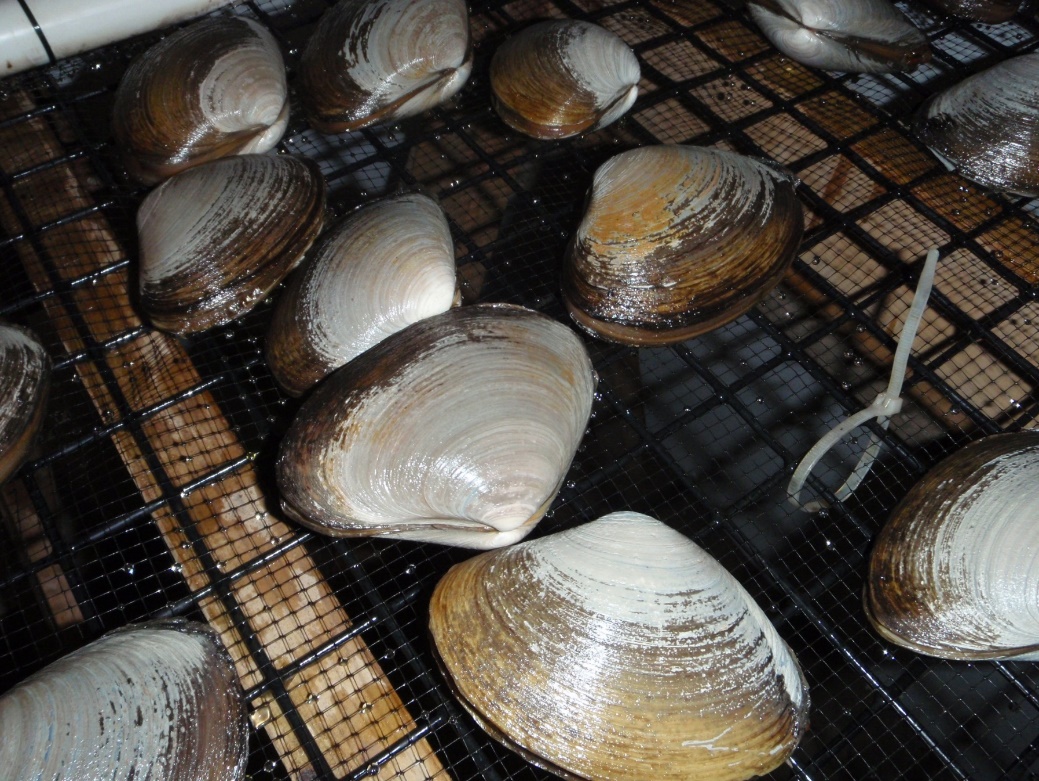 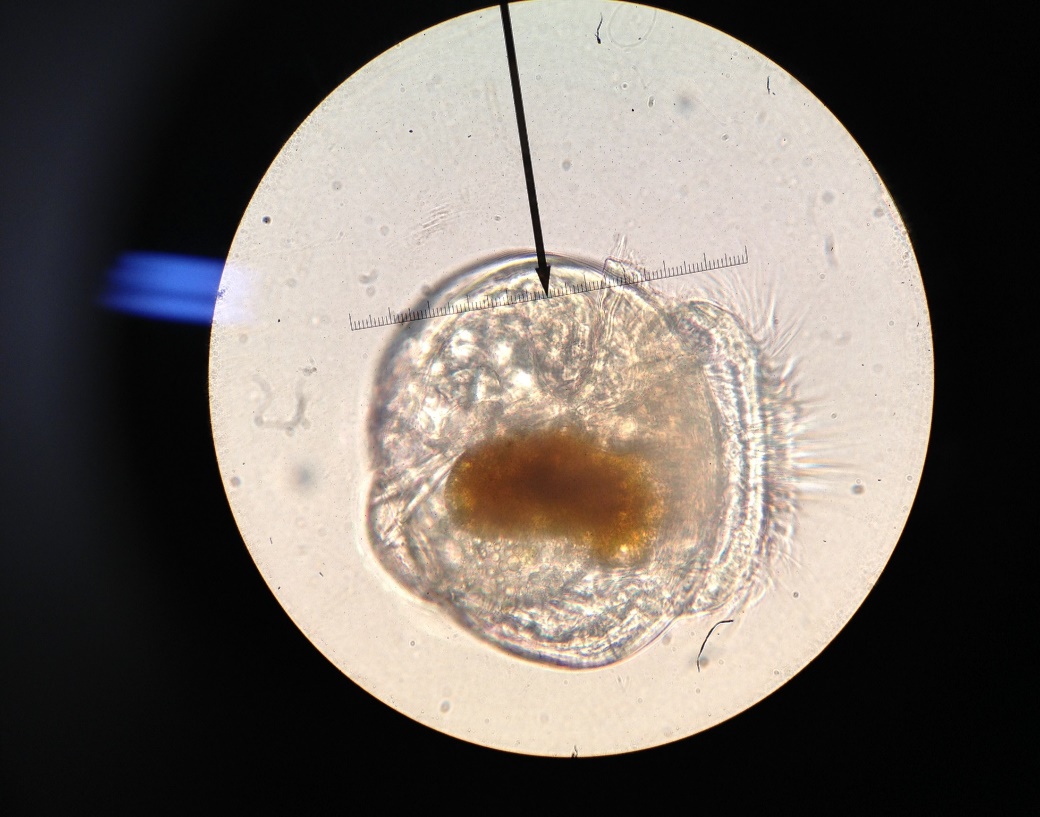 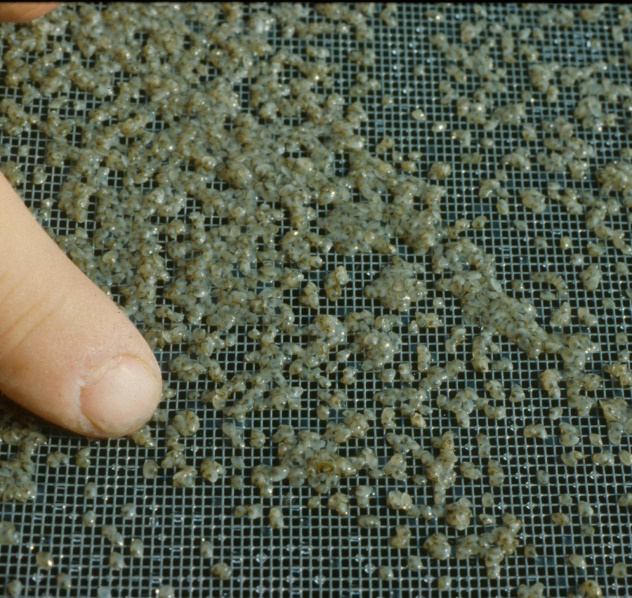 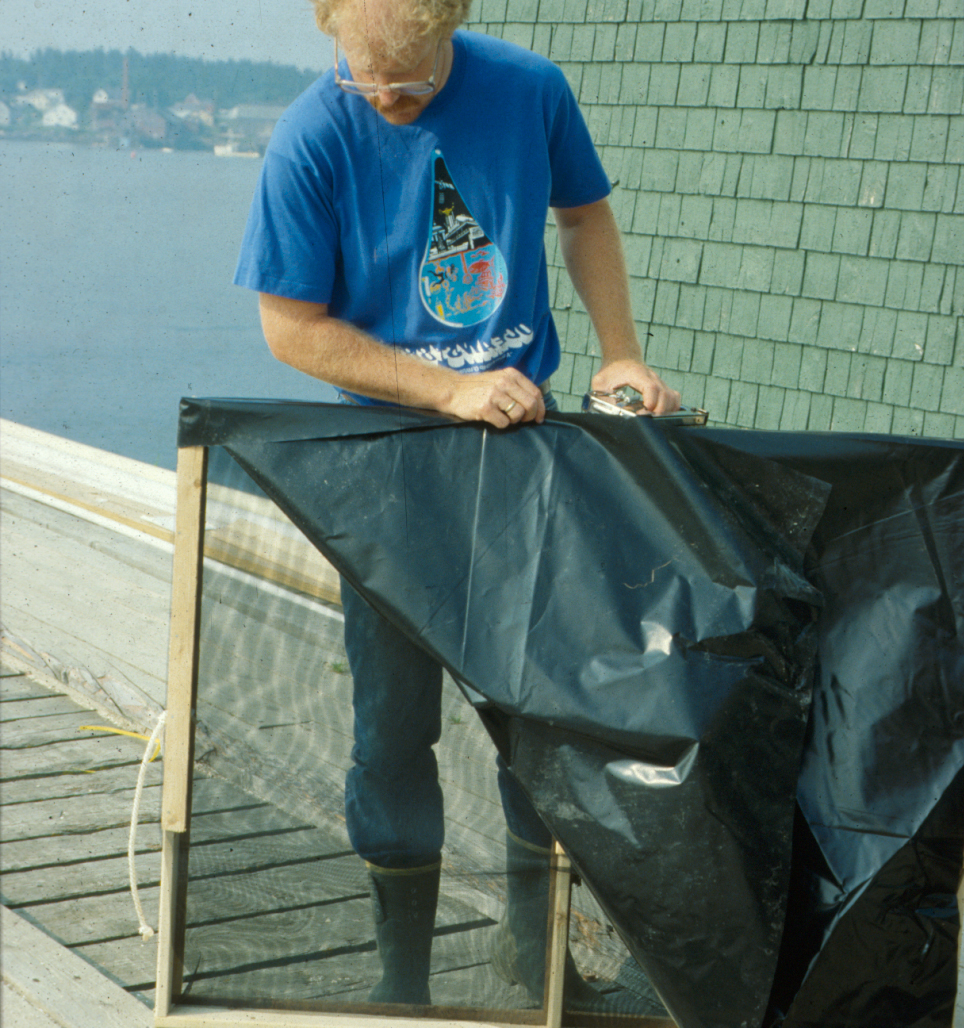 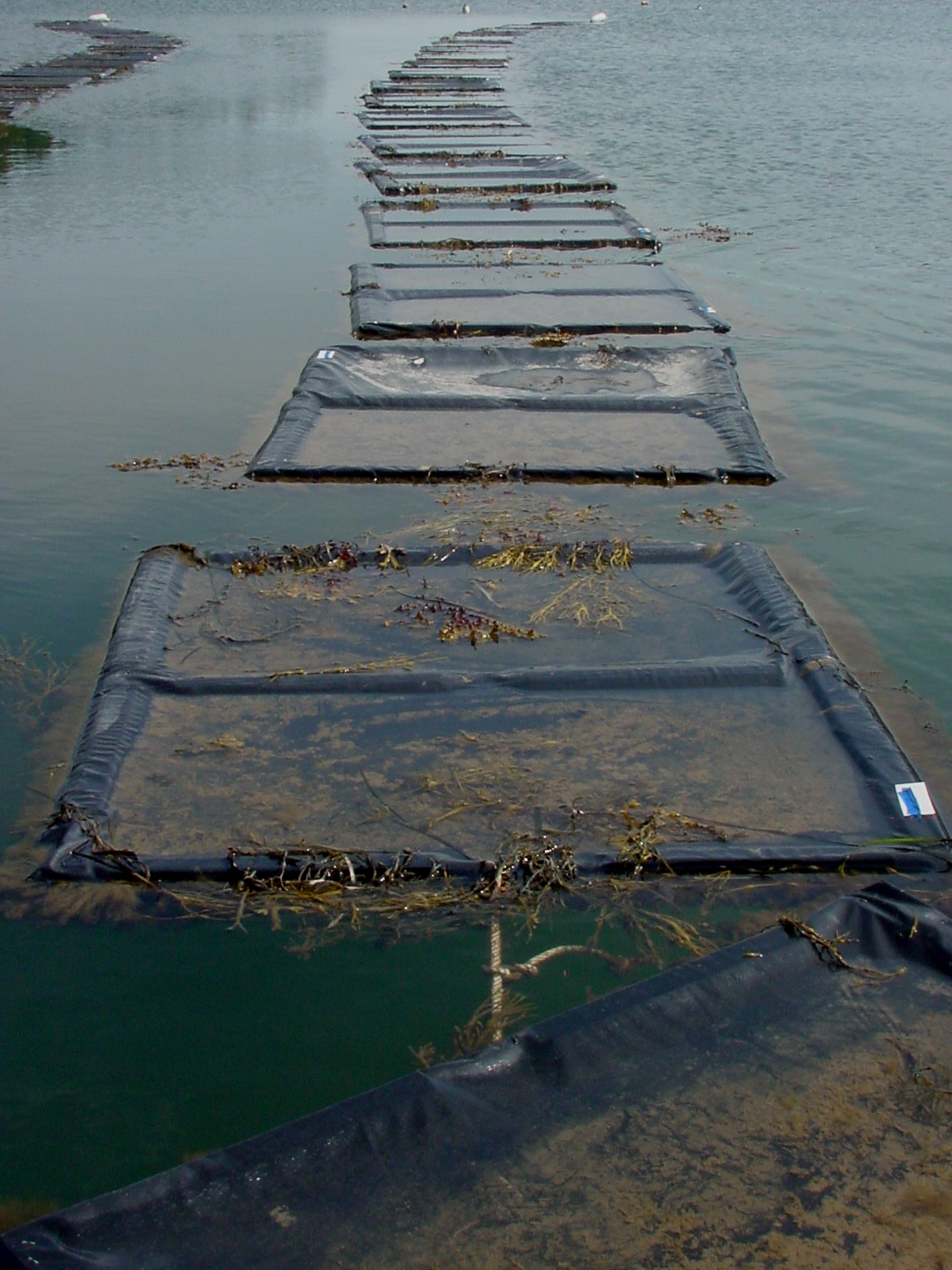 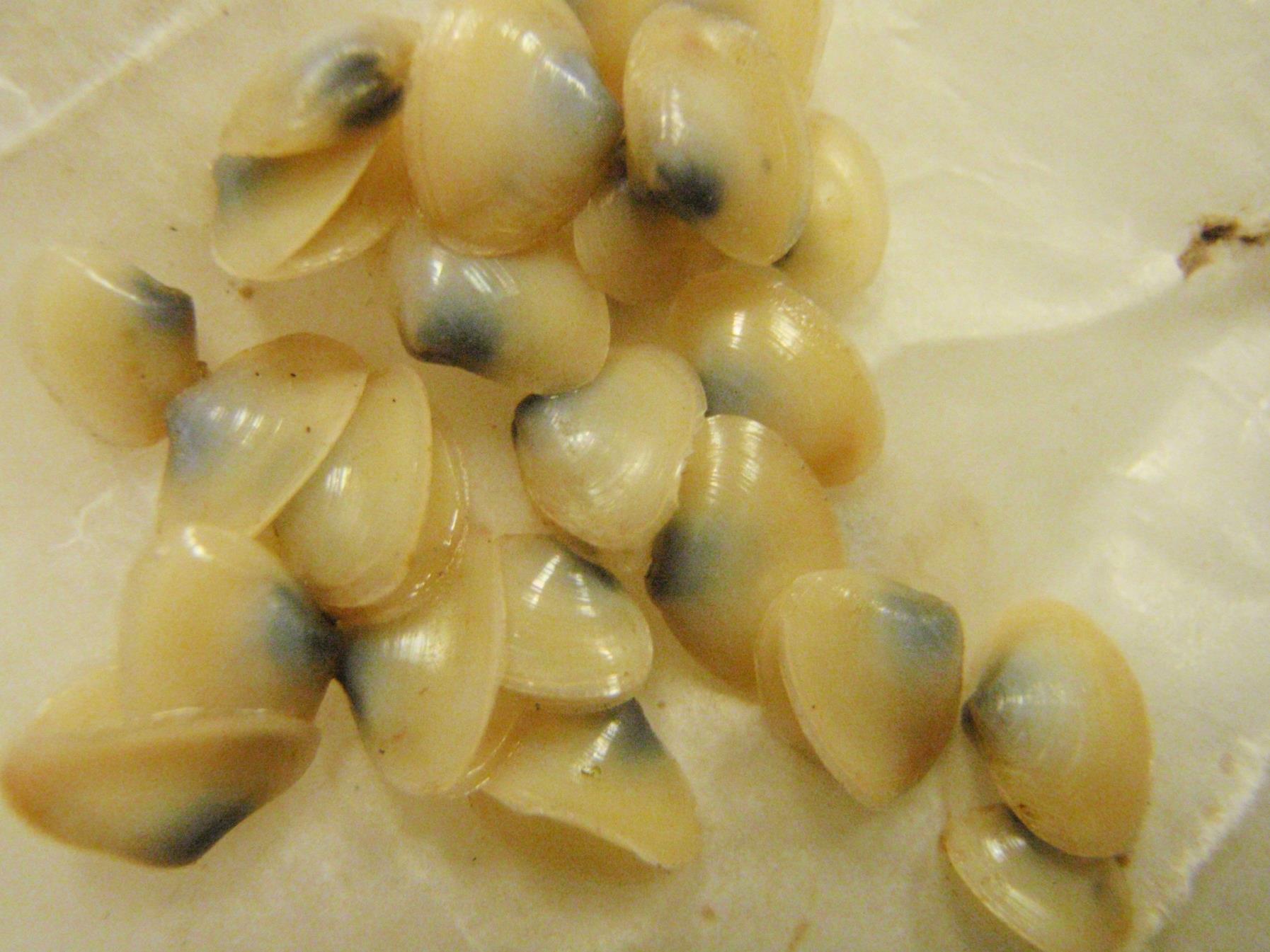 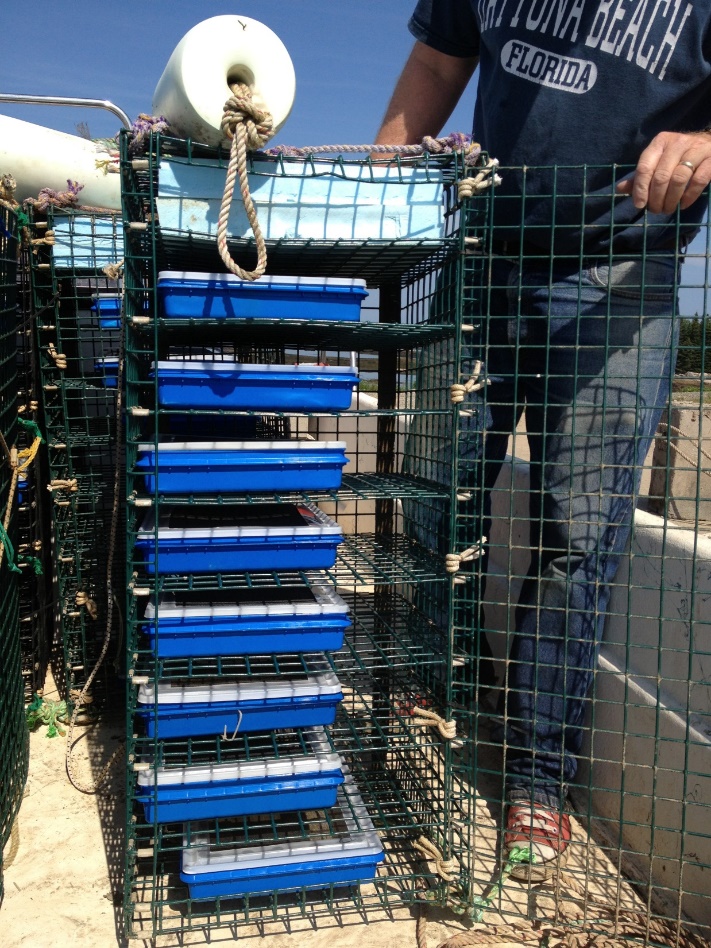 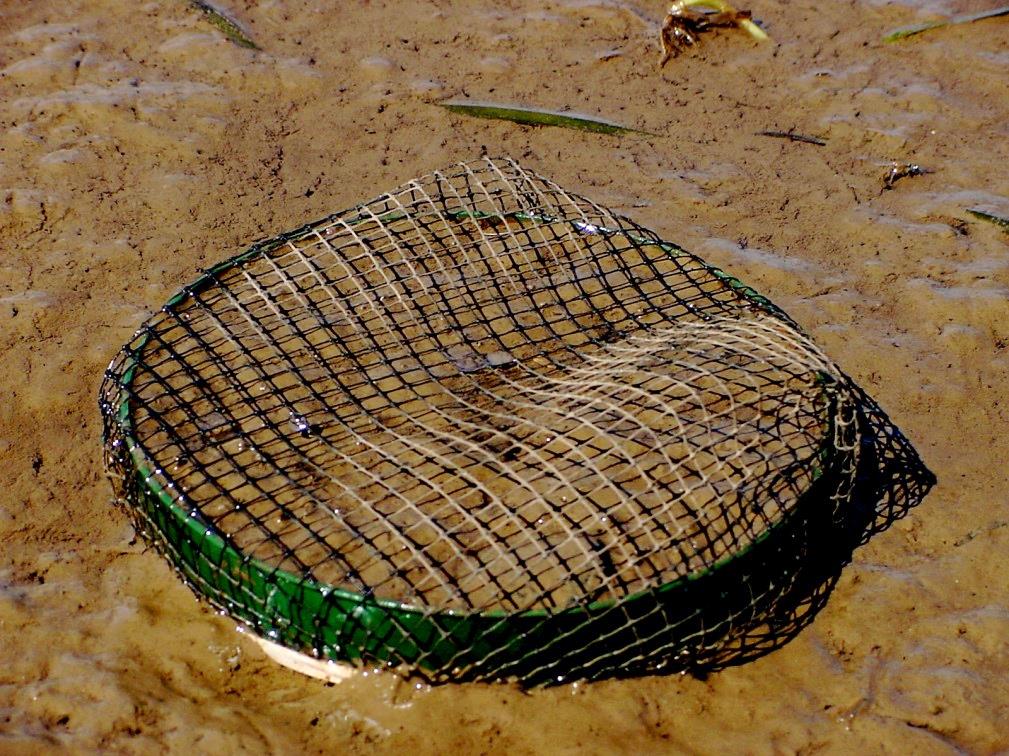 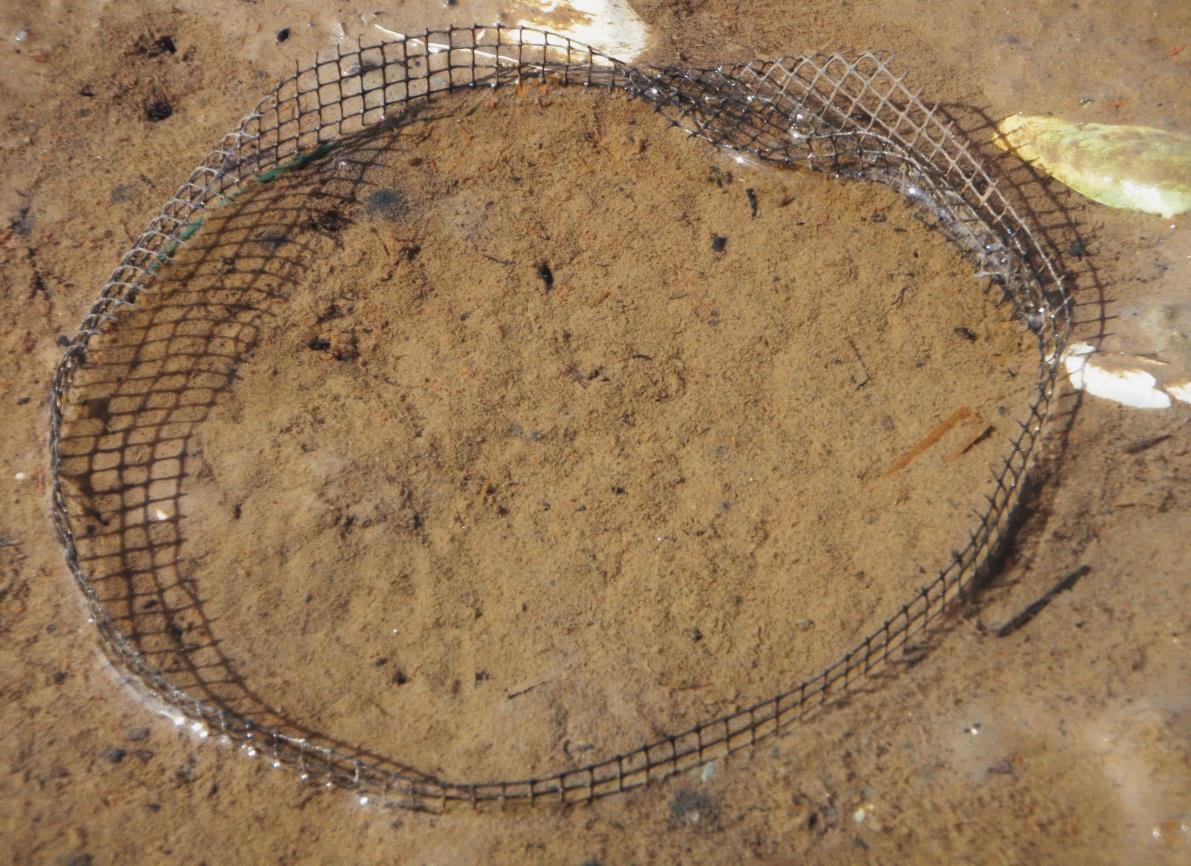 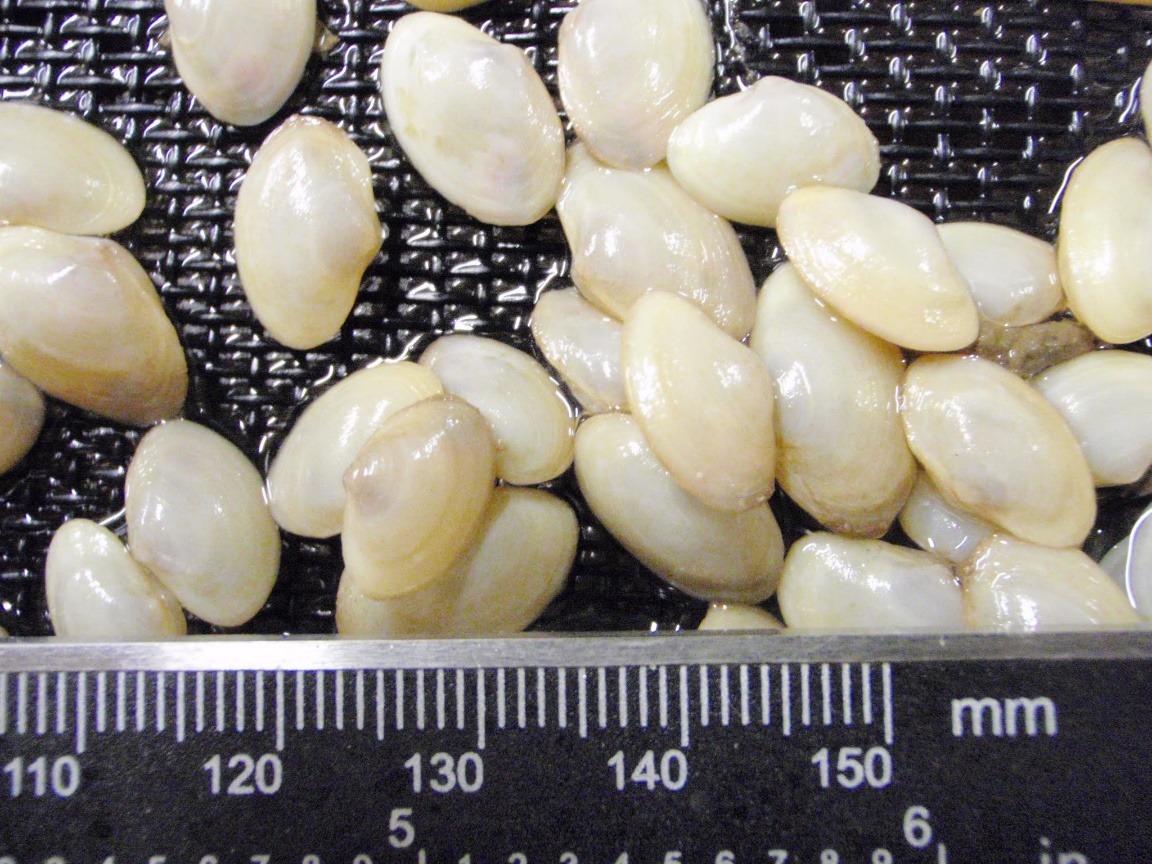 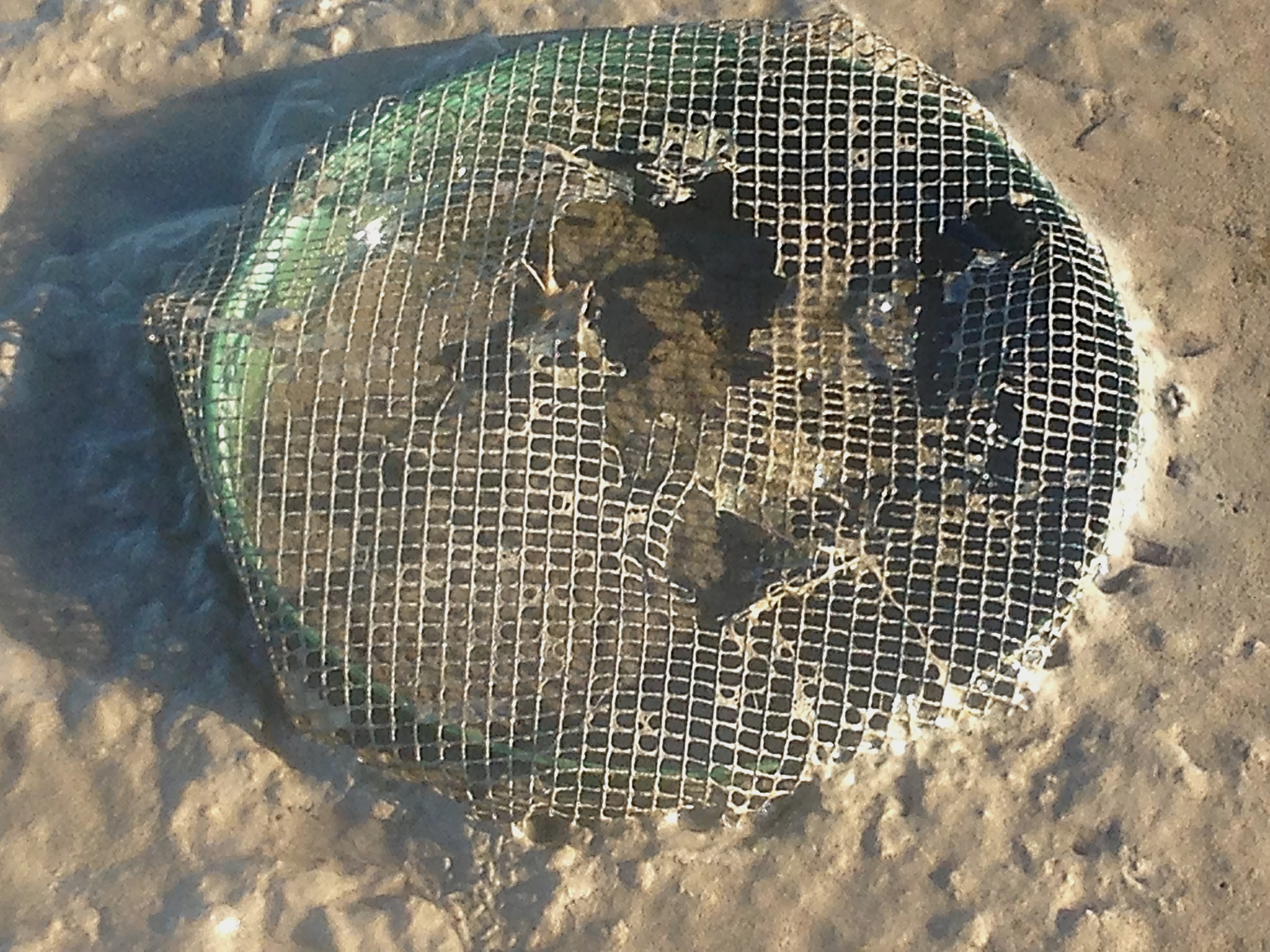 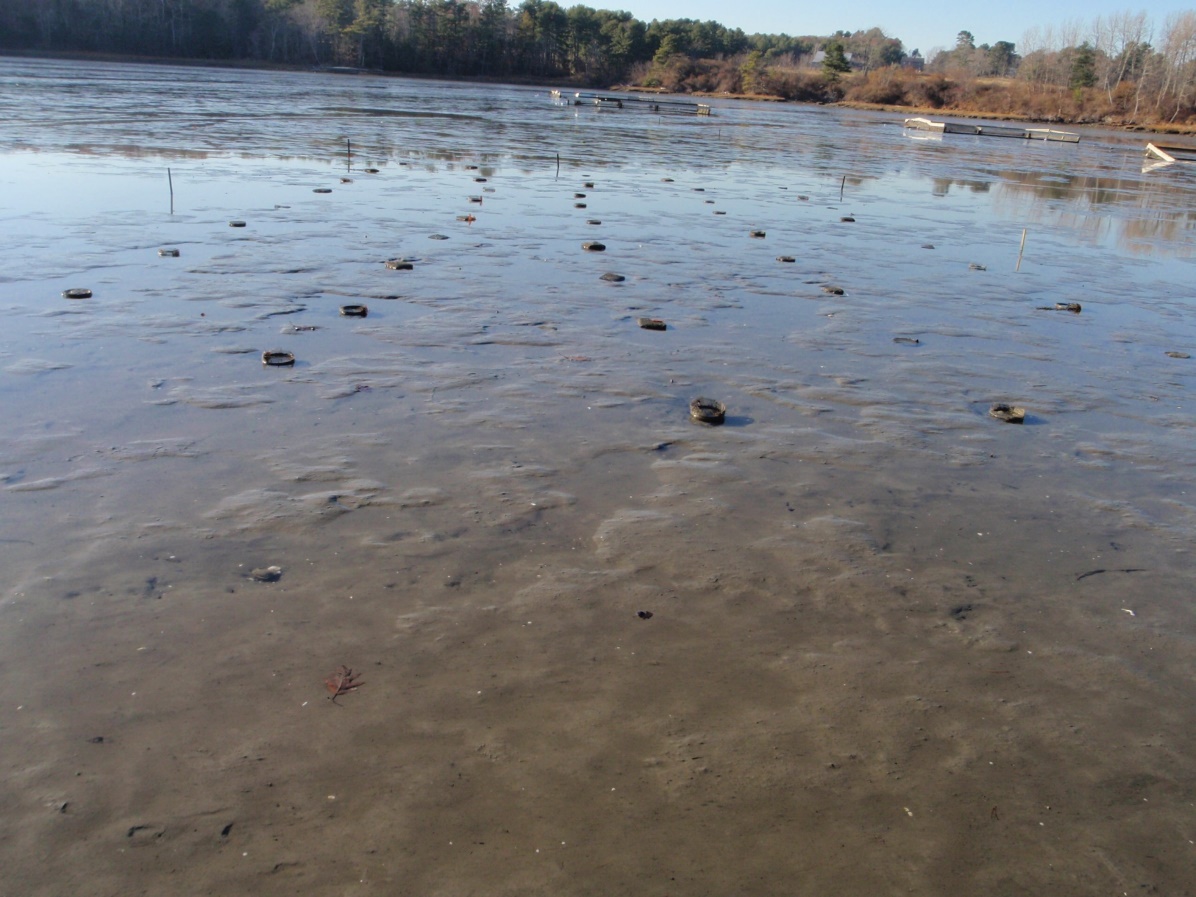 7/5/2013
to
11/8/2013
126 days
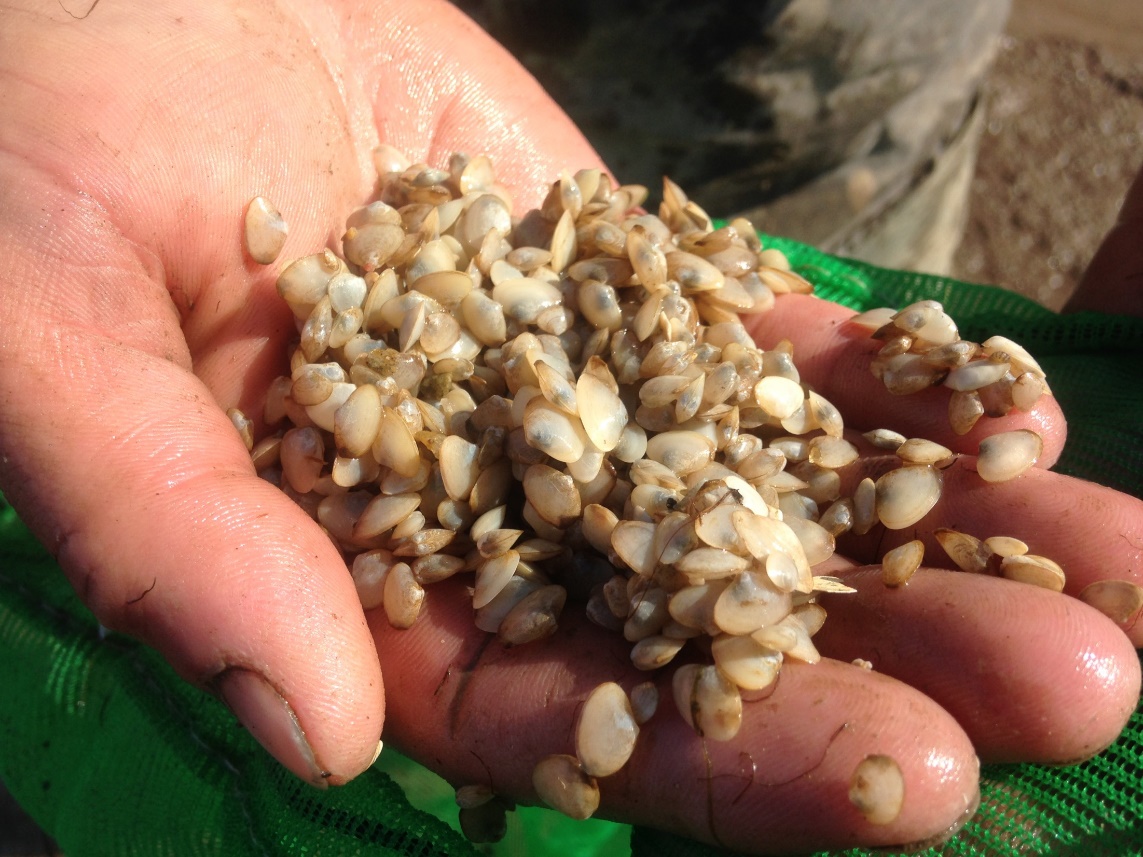 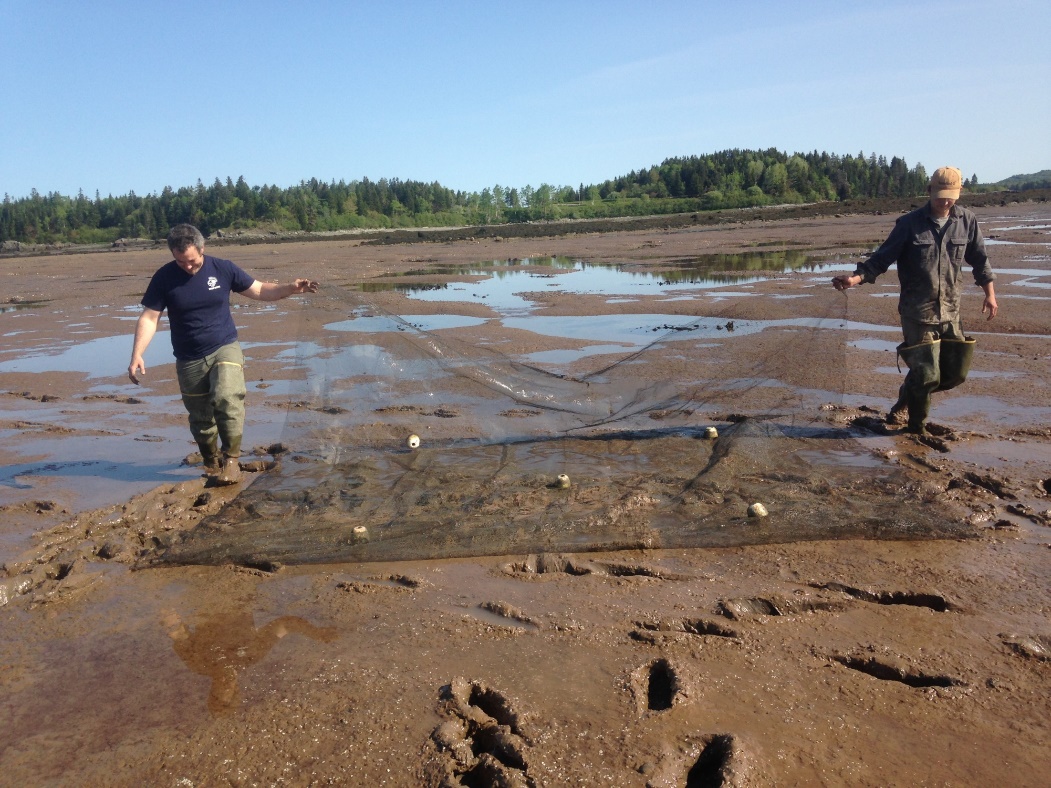 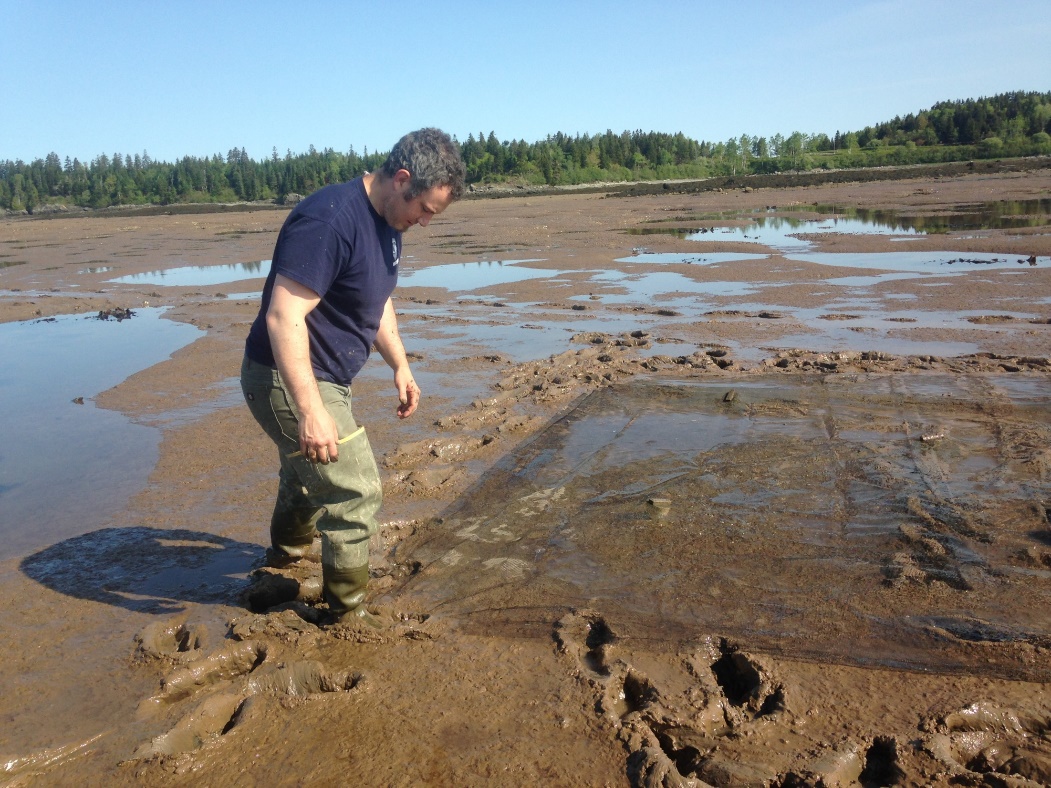 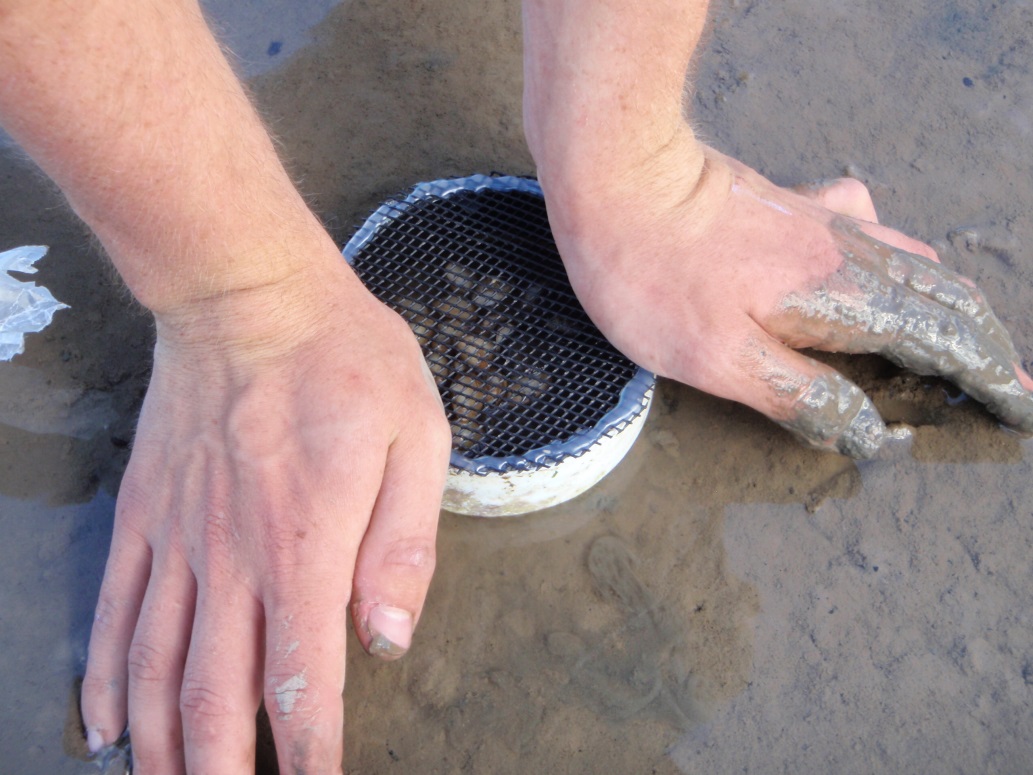 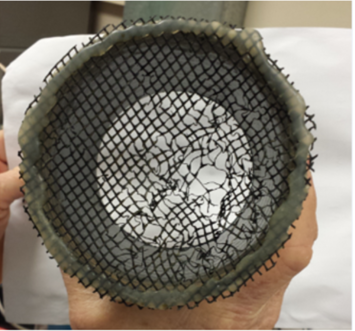 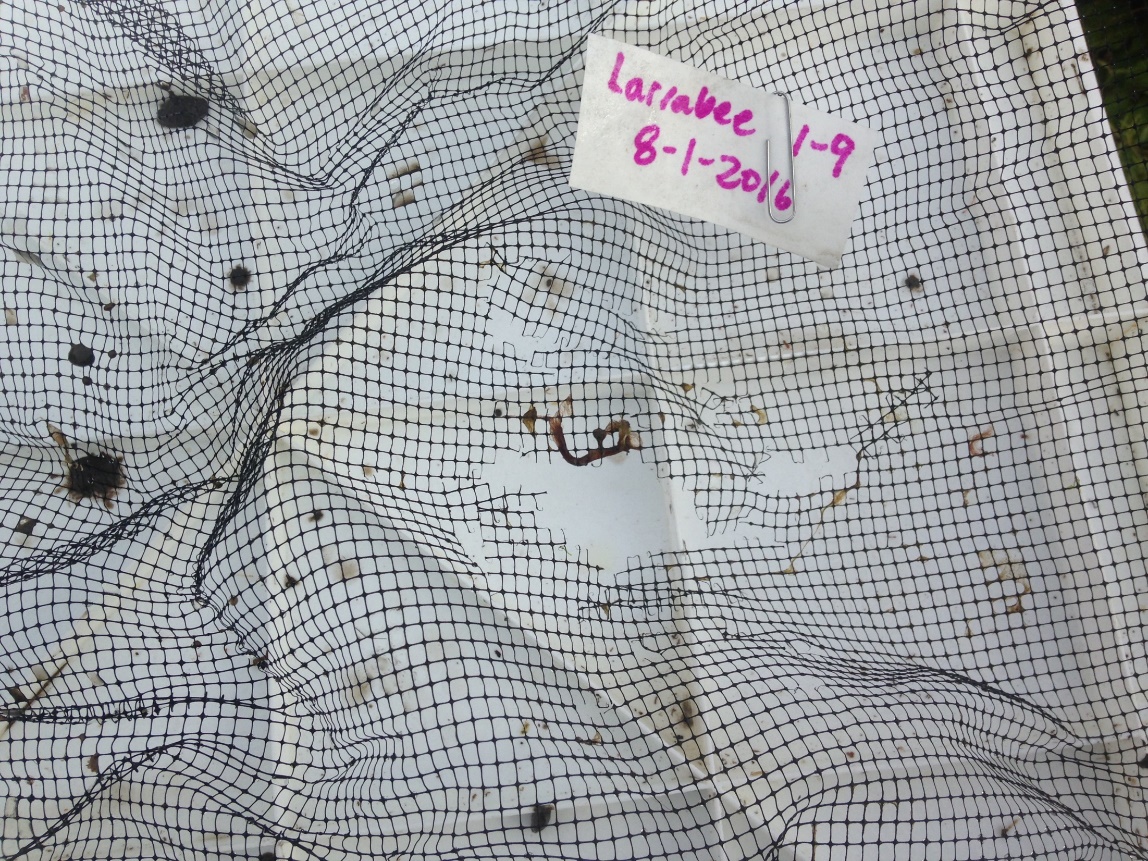 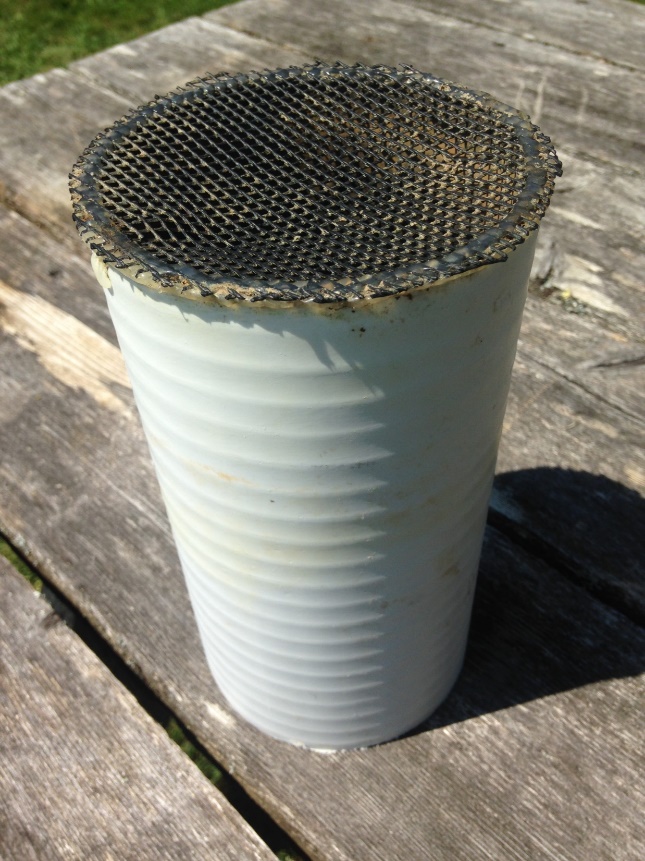 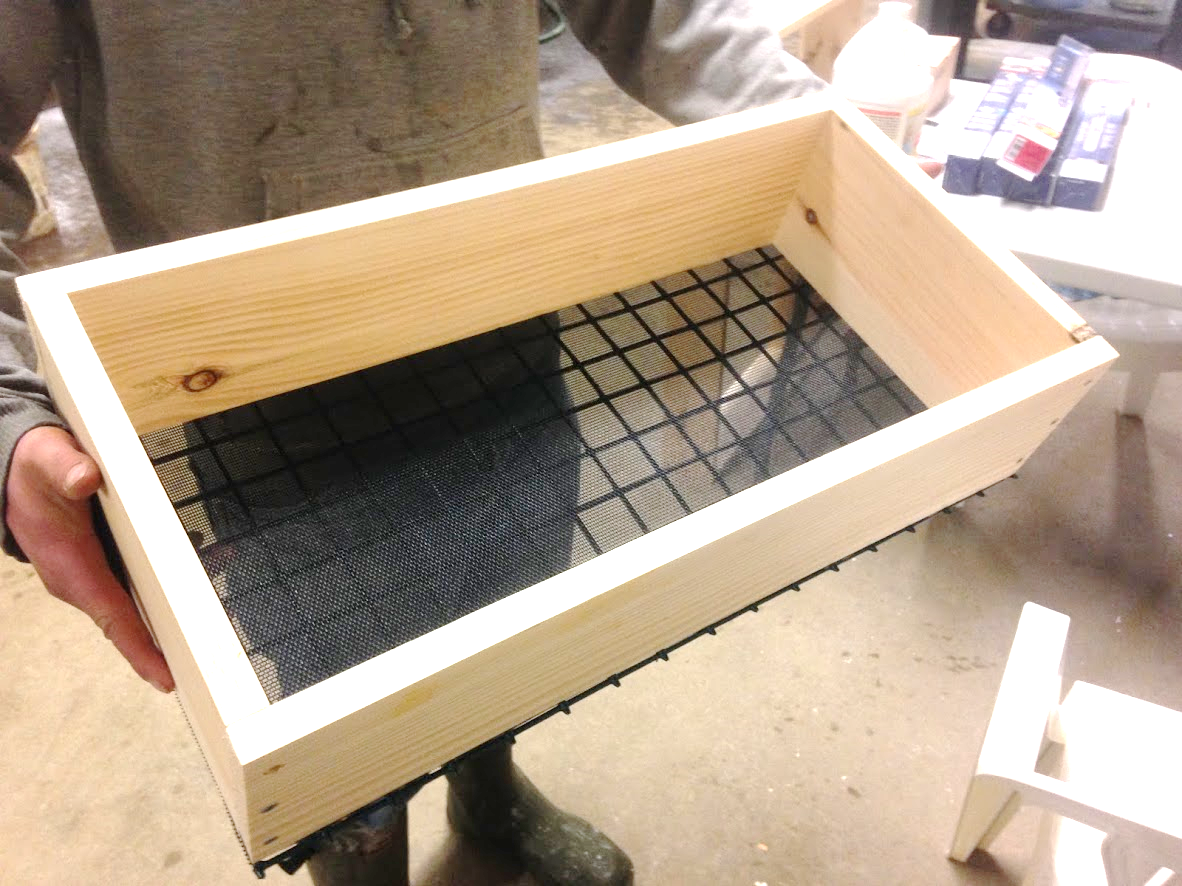 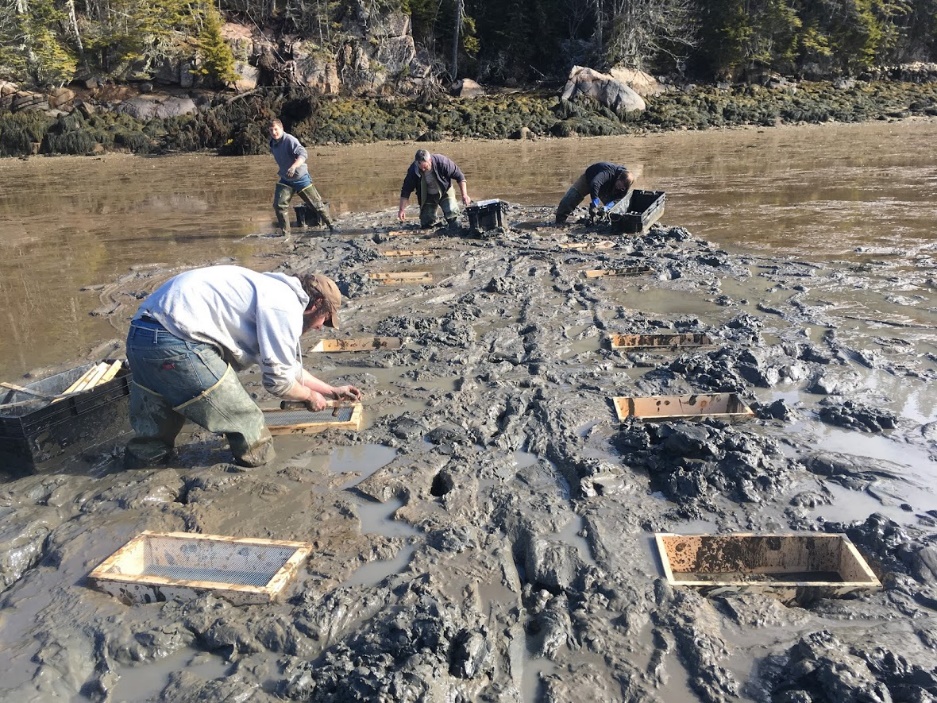 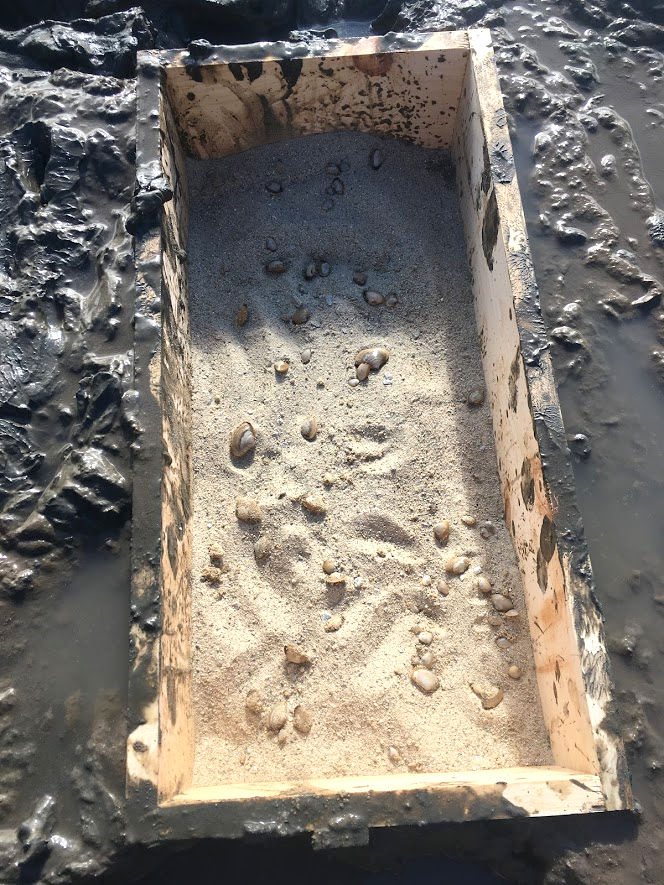 18 April to 29 September 2019
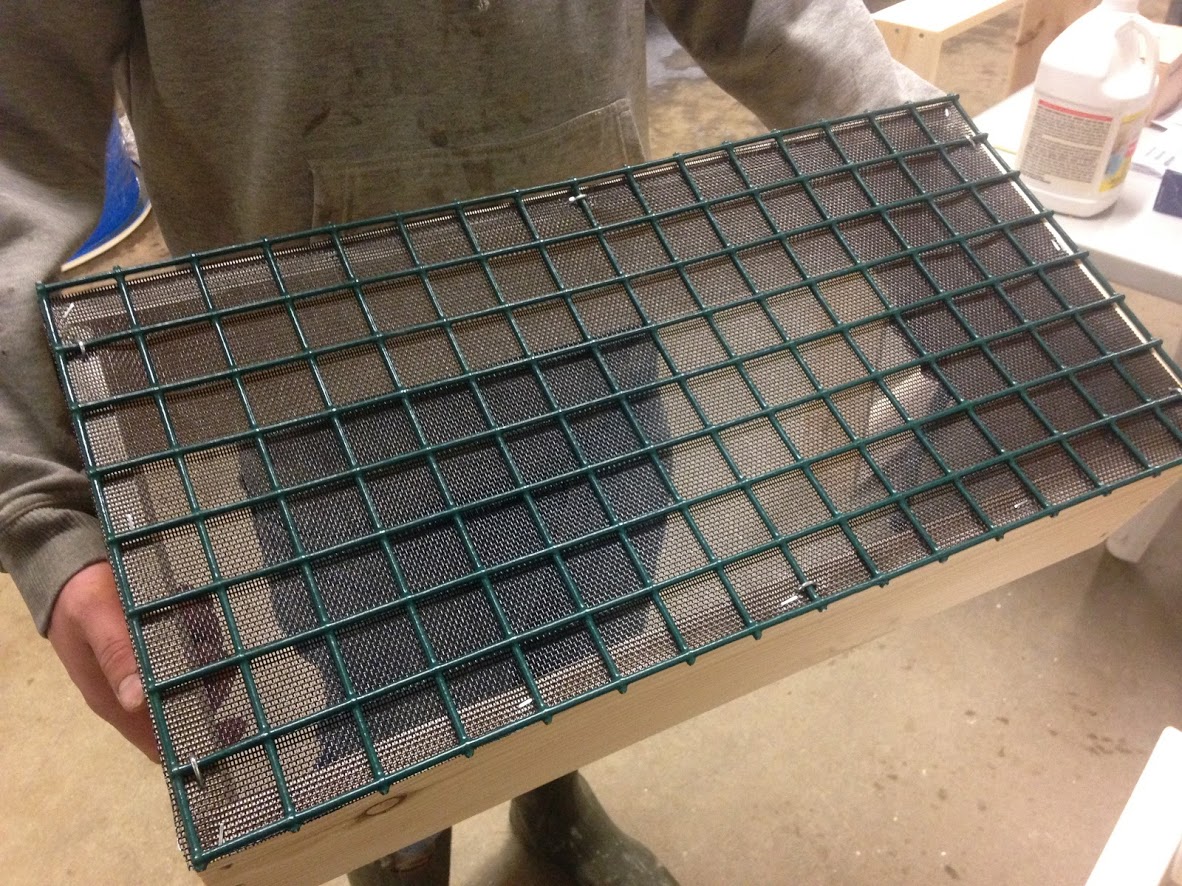 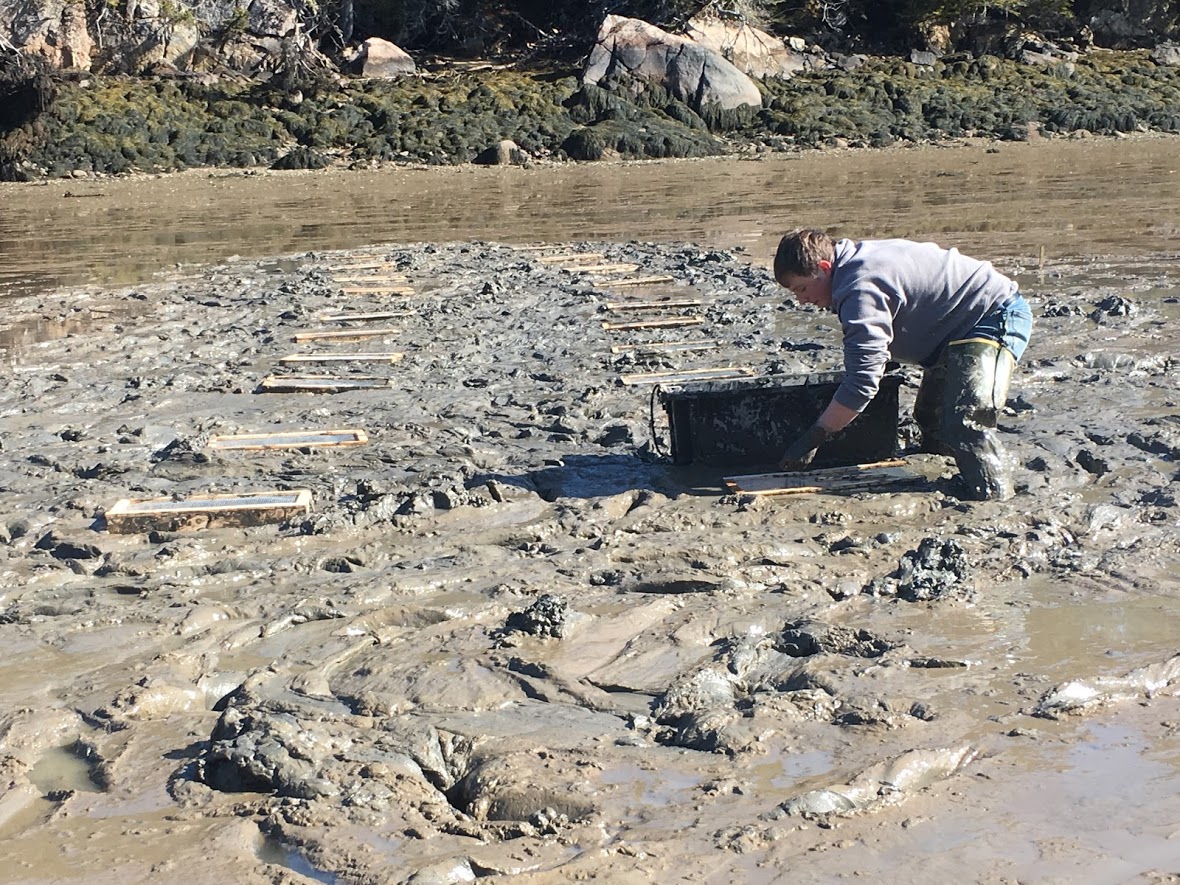 Towards Shore
Towards Shore
100
50
200
100
200
50
200
10.1 ± 0.2 mm
N = 120
50
100
100
# Surfclam
juveniles per box
200
50
50
200
100
[Speaker Notes: We used five replicates of each stocking density treatment]
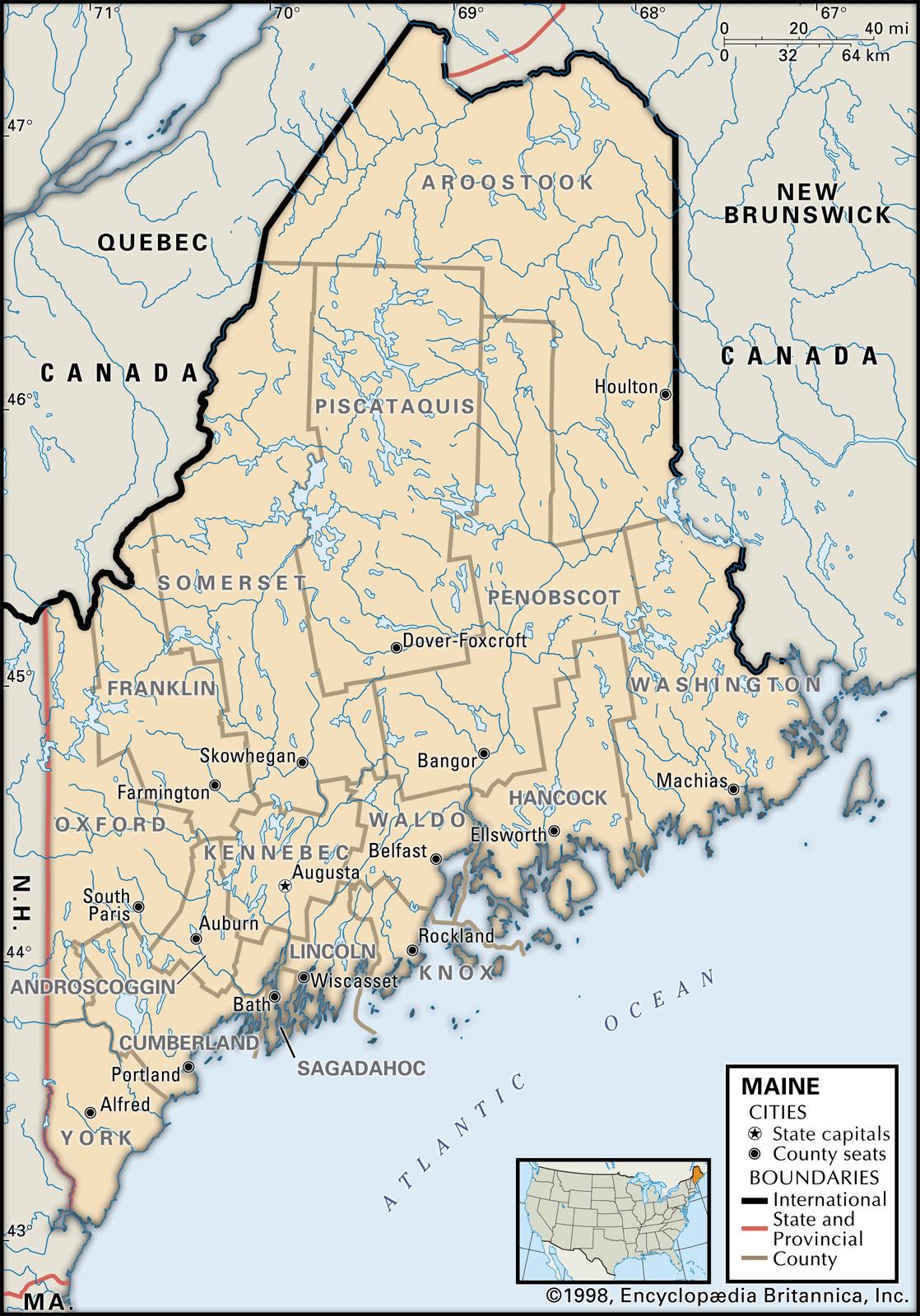 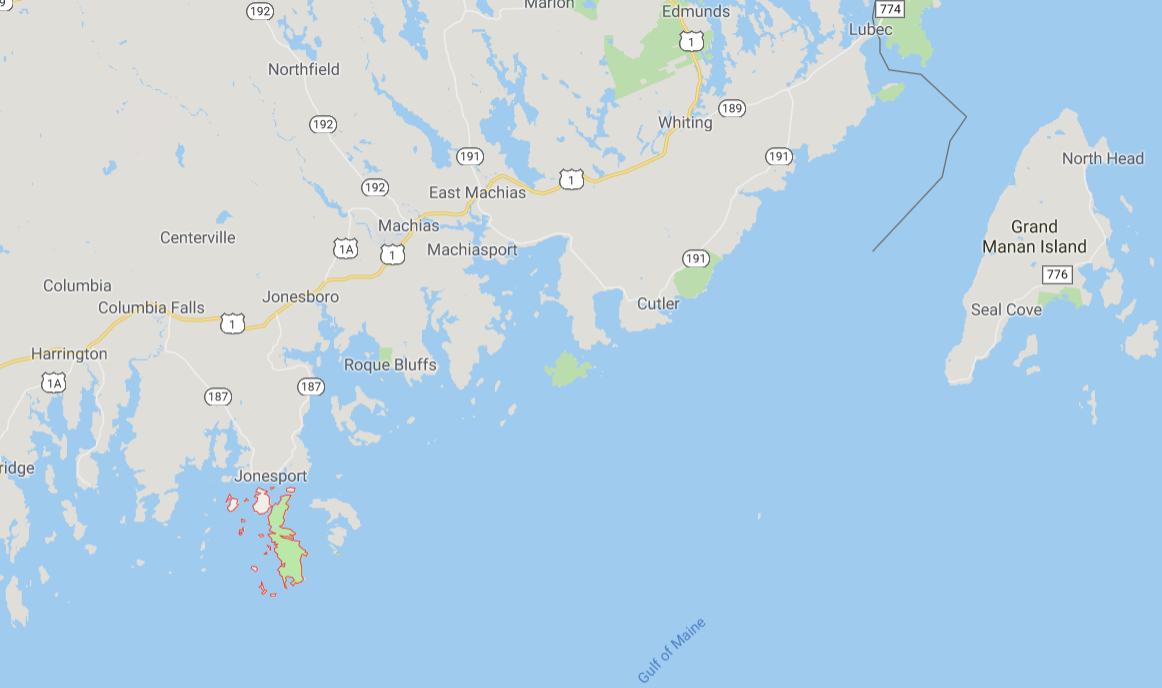 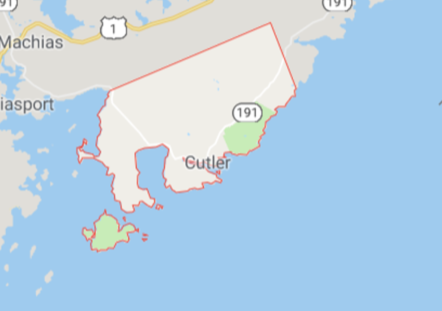 Duck Brook Cove
Cutler, ME
April 18-19 2019
to
Sept 29/Oct 1 2019
Mud Hole Cove
Beals, ME
[Speaker Notes: And added the boxes to the mean low water mark at the same two sites that we had used in previous field trials – Mud Hole Cove in Beals, and Duck Brook Cove in Cutler.]
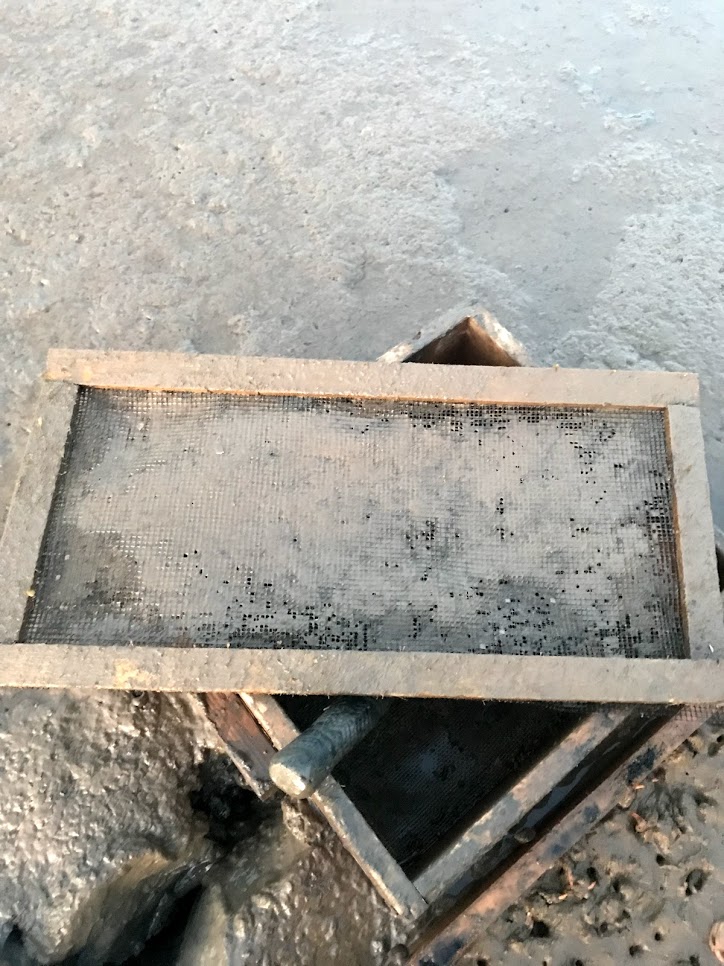 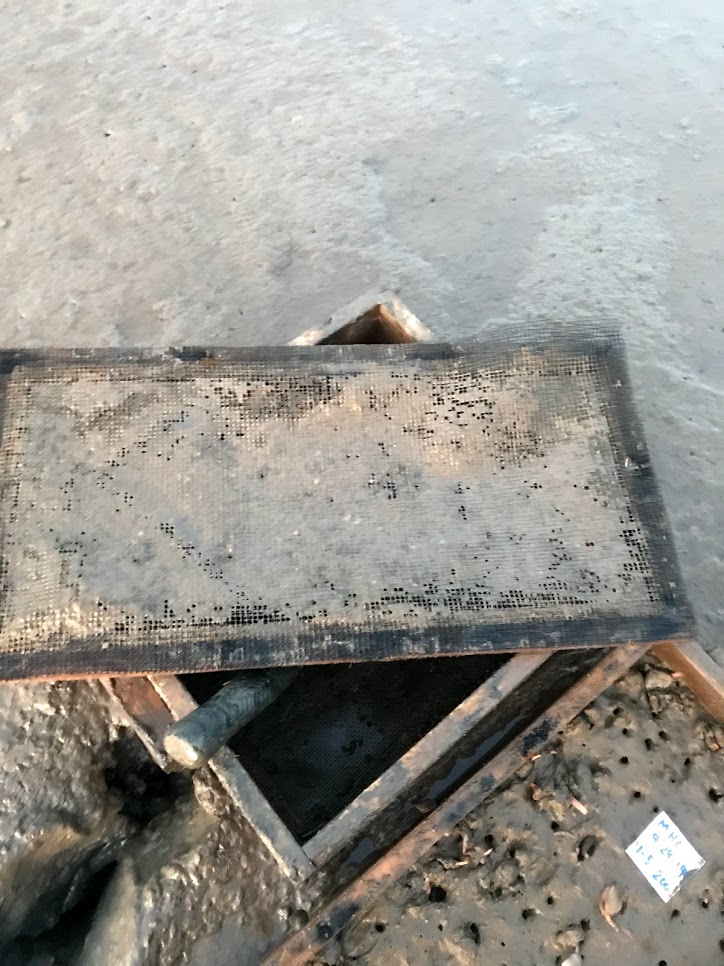 Top of Net
Underside of Net
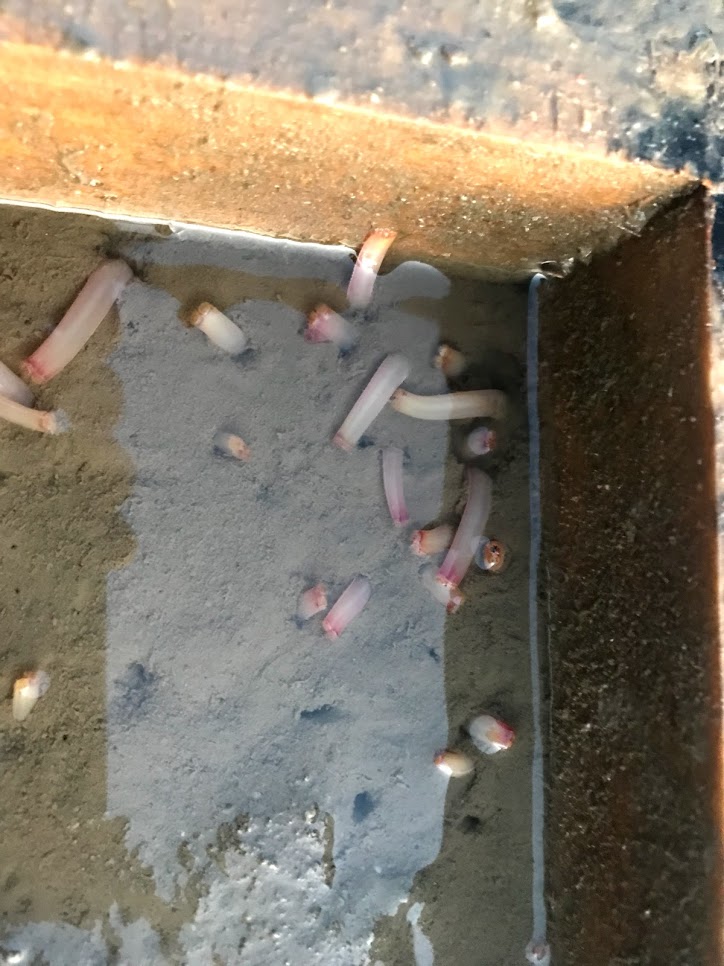 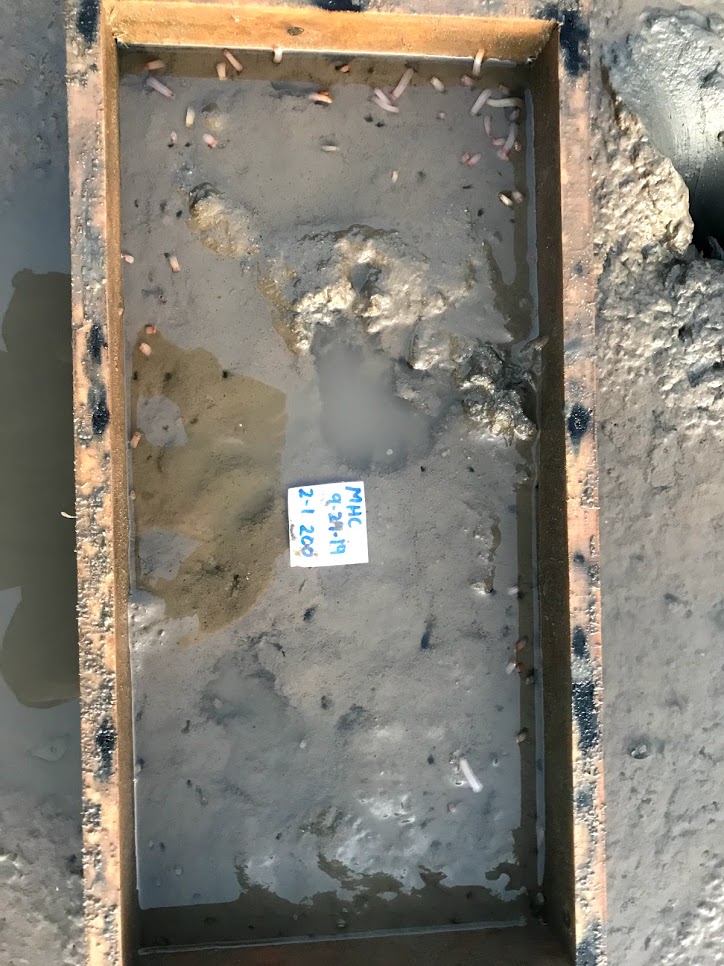 Mud Hole Cove (29 September 2019)
[Speaker Notes: Many of the red-colored siphons sticking up out of the sediments….it is easy to see why these would present an easy target for so many predators (whether they be fish, birds, or crustaceans)]
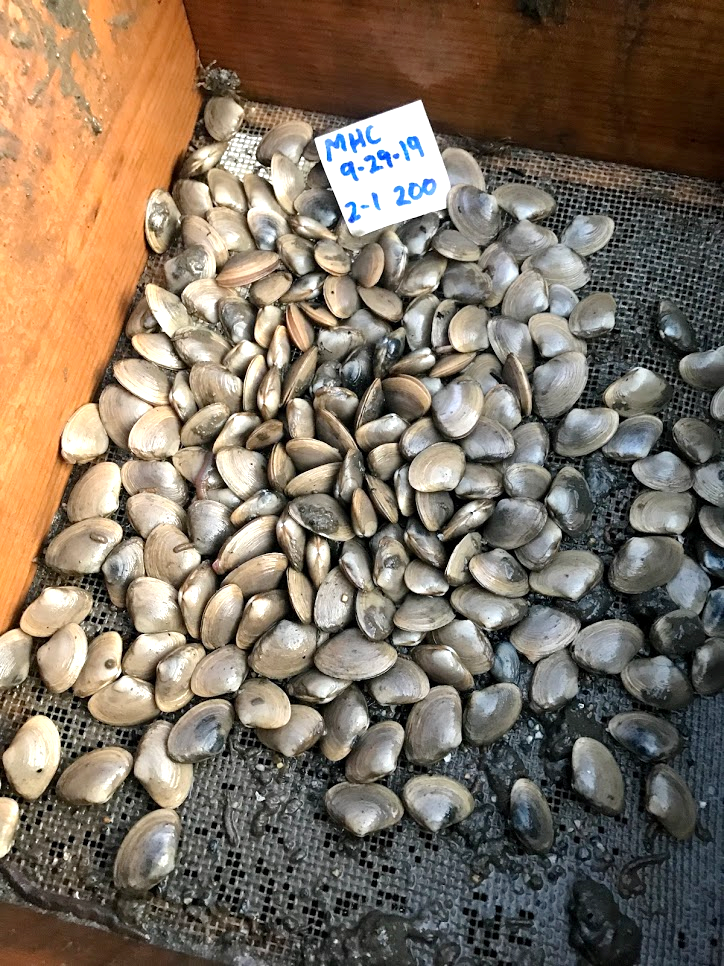 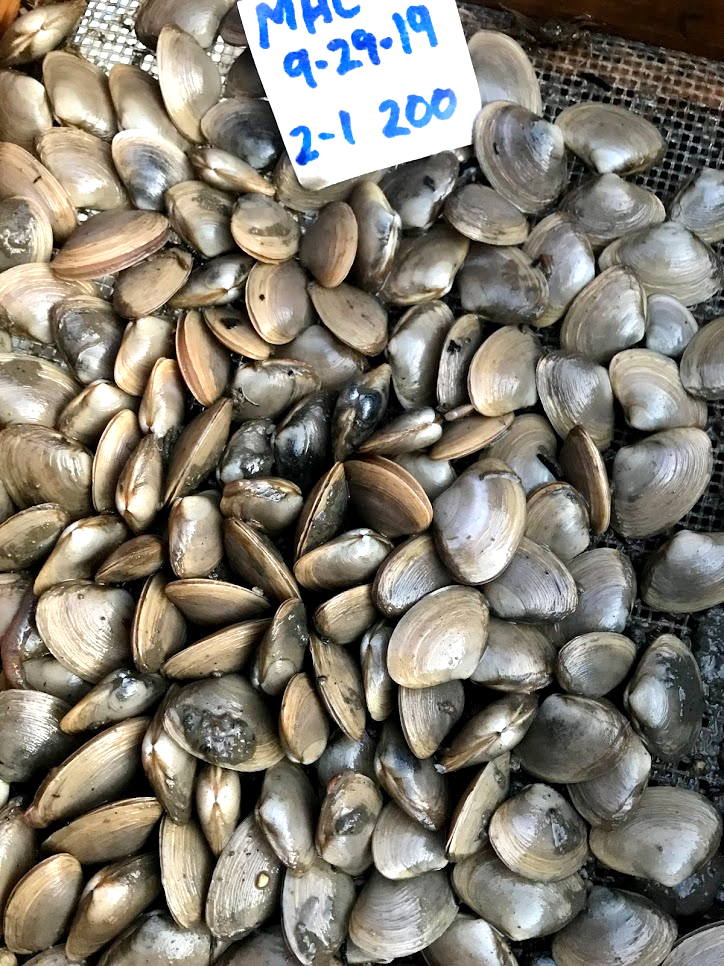 [Speaker Notes: In some of the replicate boxes that had been seeded with 200 clams, we got back 200 live clams!]
Mud Hole Cove - Beals
98.8%
98.2%
99.1%
N = 5
N = 5
N = 5
48
50
50
50
49
99
100
  97
  98
  97
199
200
199
200
193
[Speaker Notes: This shows the mean percent survival, and the white numbers in each bar represent the actual number of survivors for each replicate, which is why the error bars are so tiny.]
18 April 2019
N = 40
29 Sept 2019
N = 100
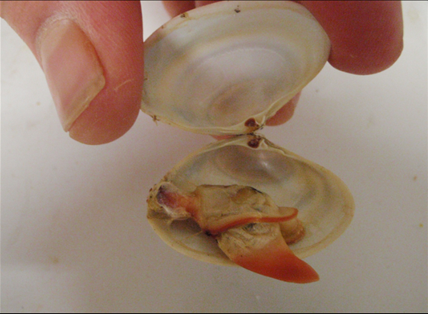 32.1 ± 0.6 mm
A slight growth penalty
with increasing stocking
density, but not statistically
significant (P = 0.162)
30.3 ± 0.6 mm
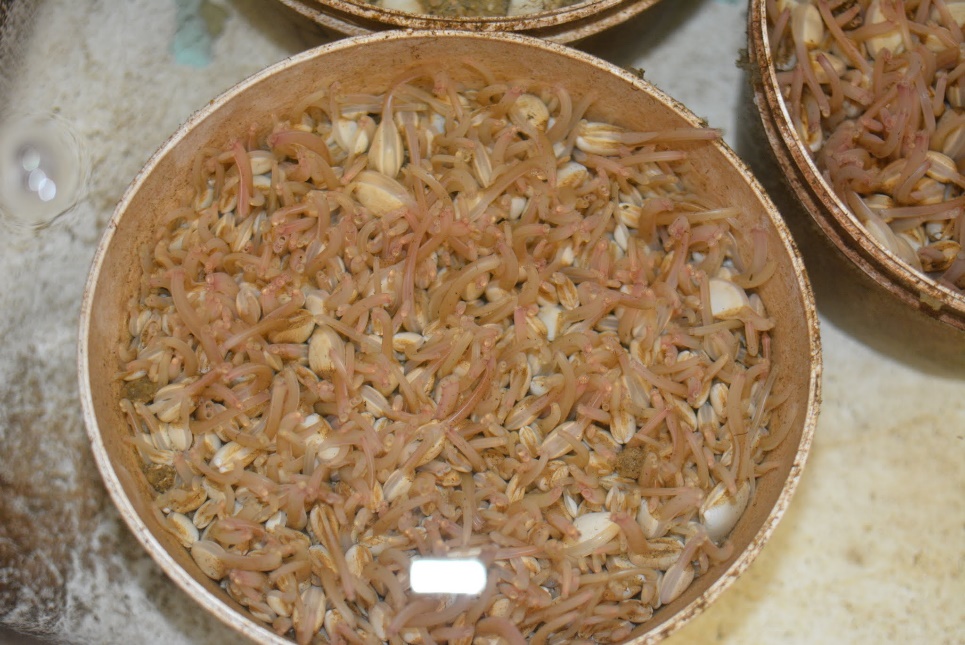 Percent Frequency
30.2 ± 0.6 mm
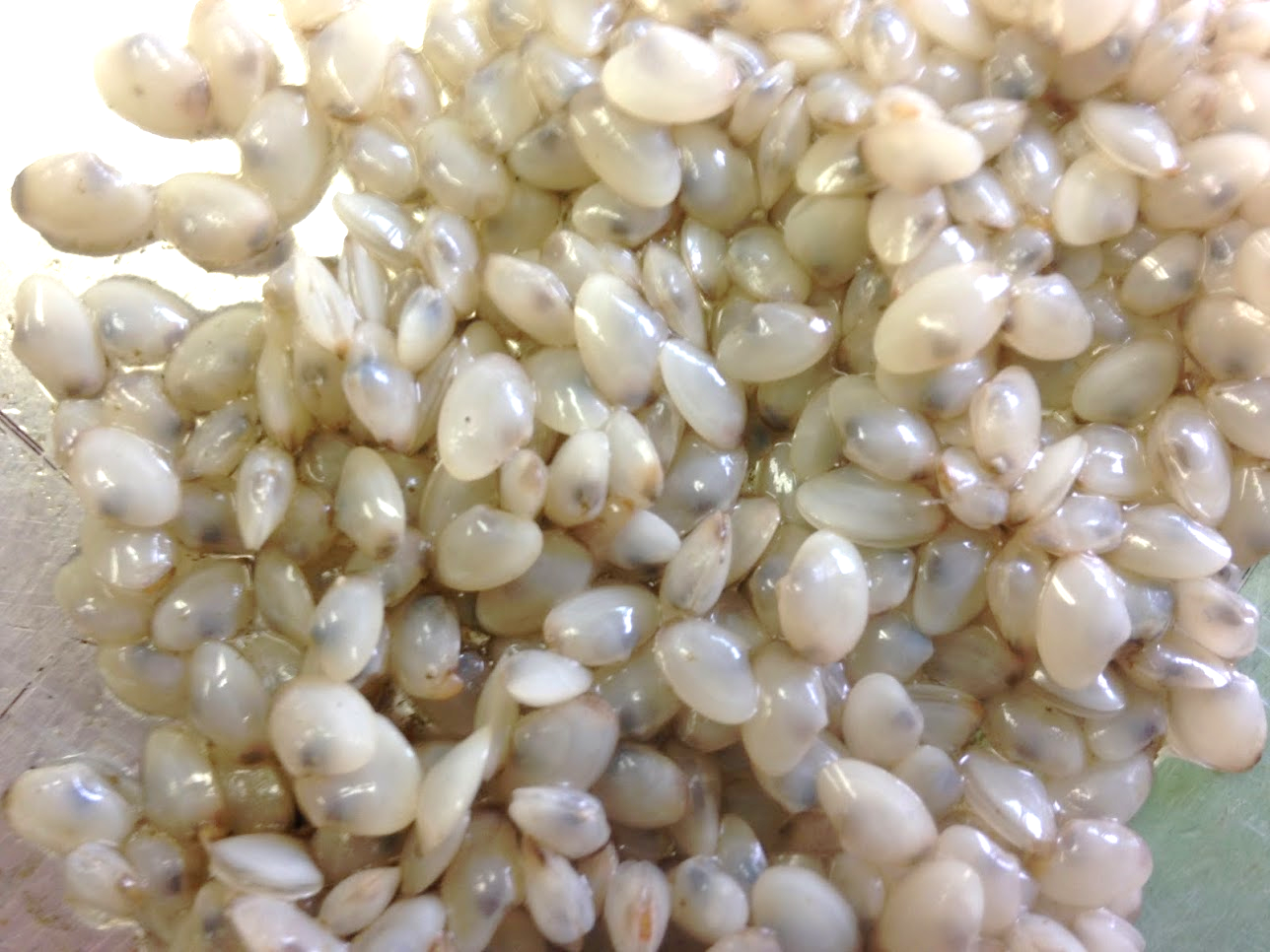 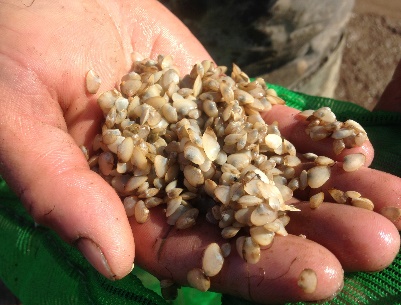 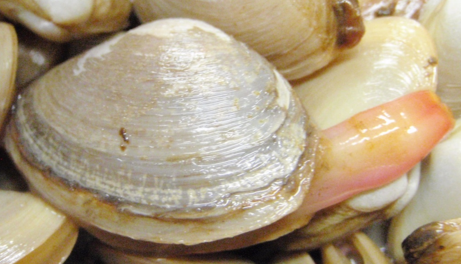 Shell Length (mm)
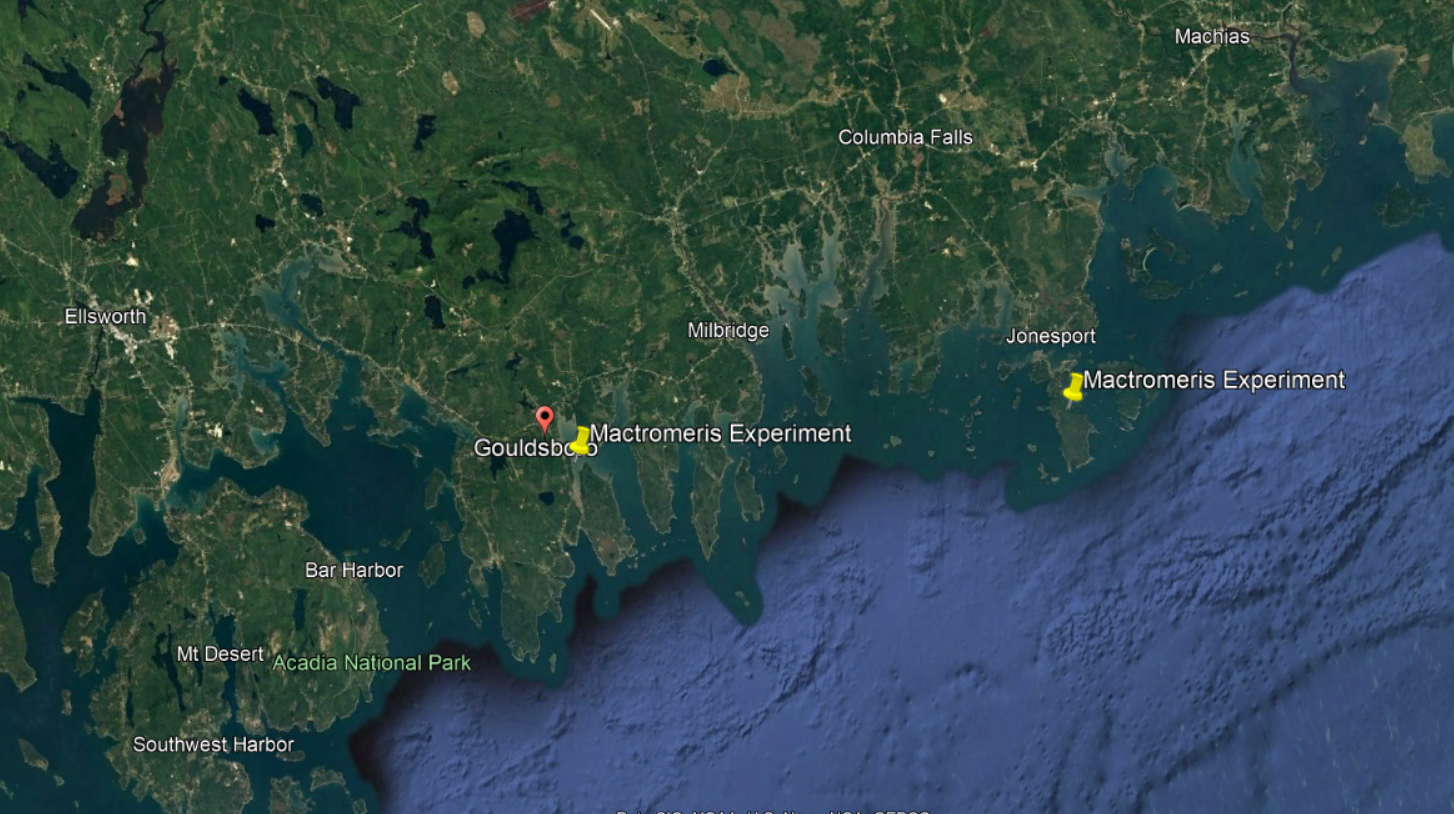 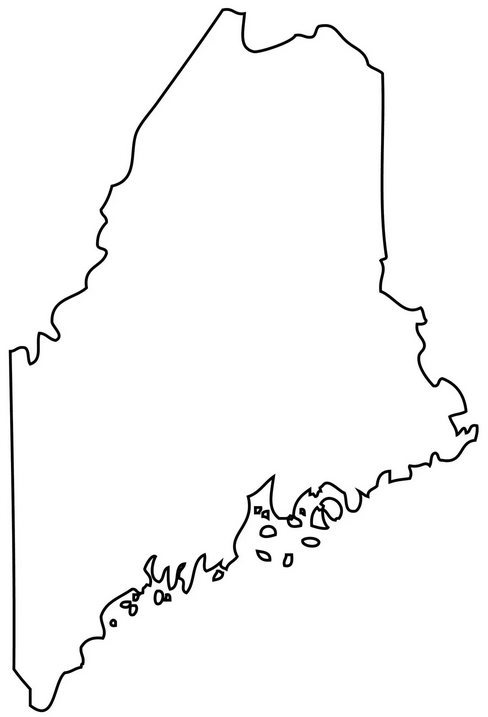 Beals
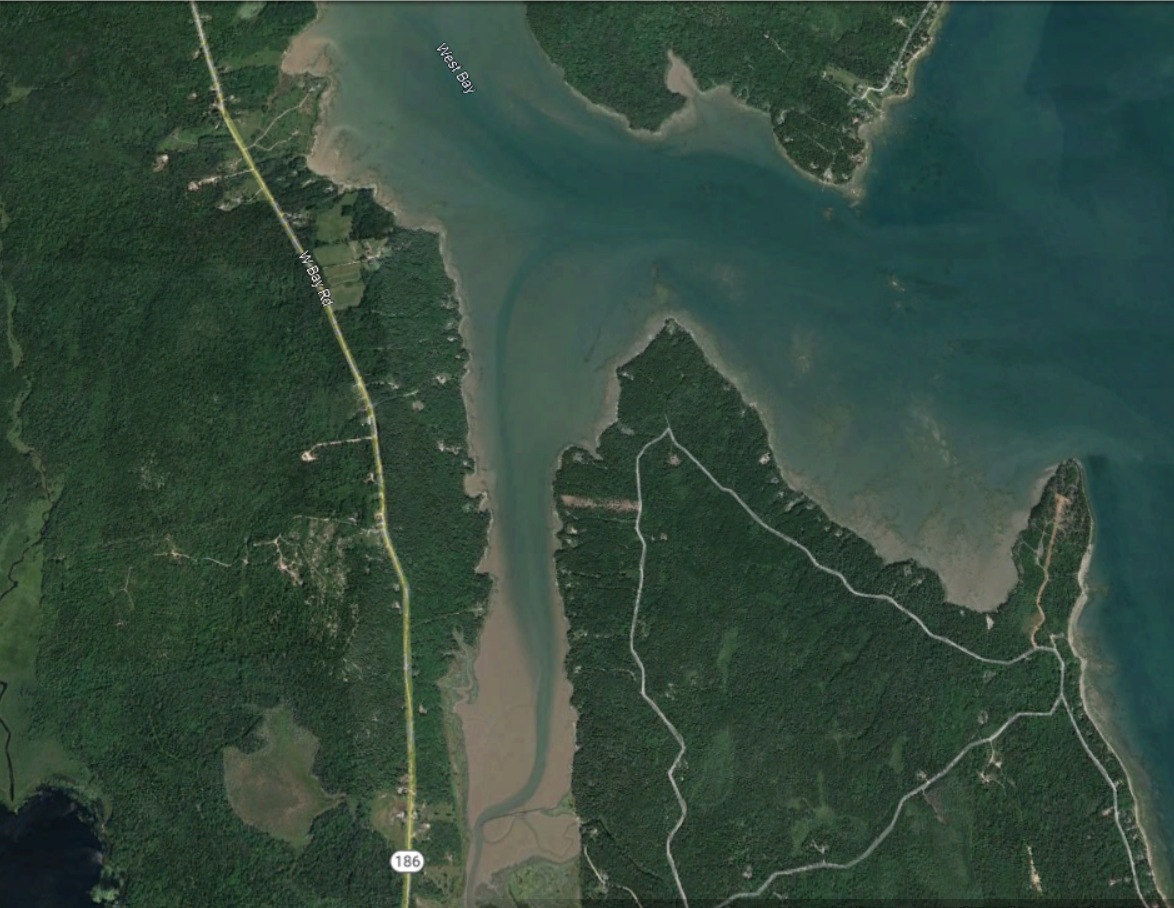 Gouldsboro
Grand Bay Marsh
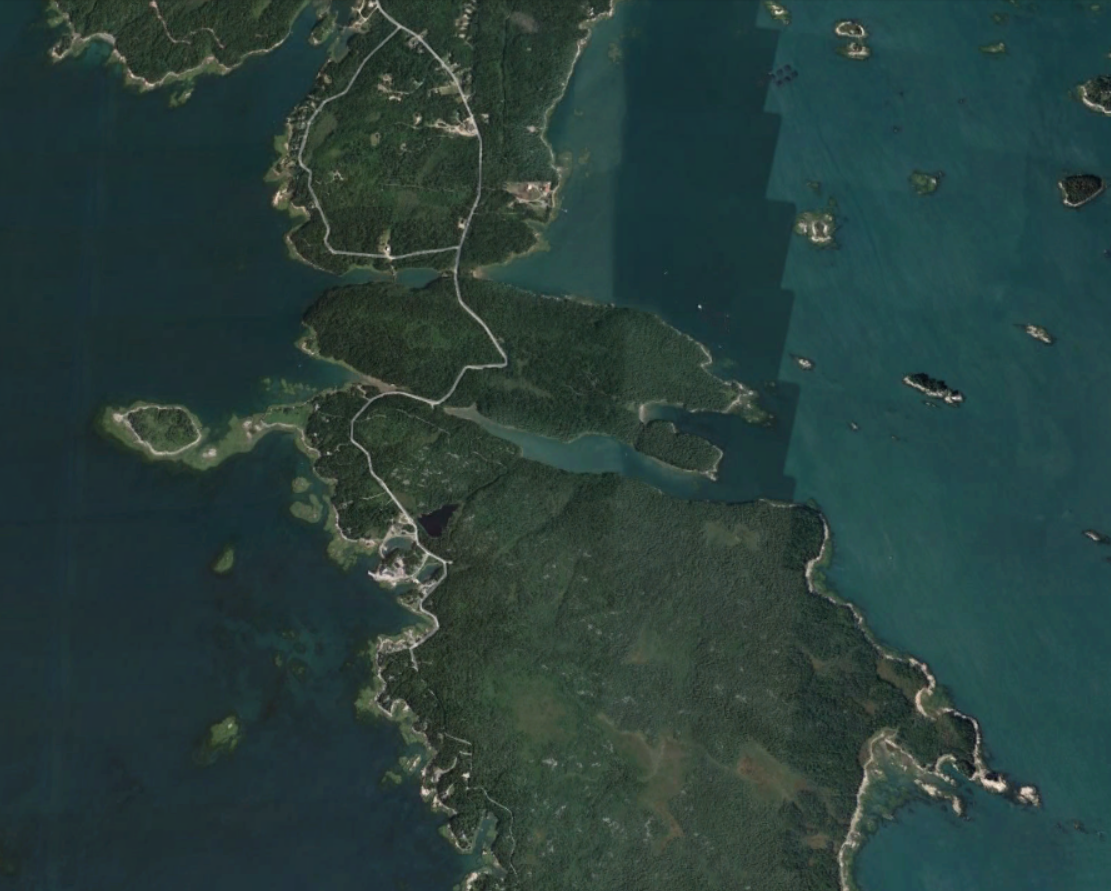 Beals
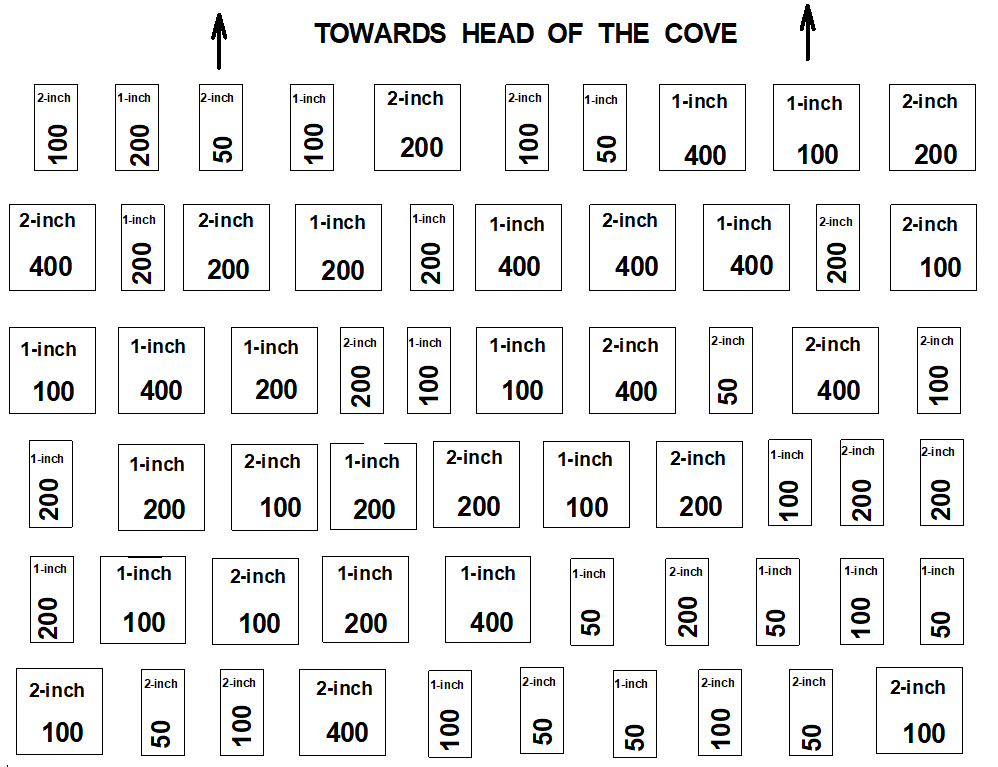 Three factors (n = 5)

A = Density (25, 50, 100/ft2)

B = Box Size (2 ft2 vs. 4 ft2)

C = Top thickness (1-in vs. 2-in)
3 x 2 x 2 x 5 = 60 boxes

Factorial design
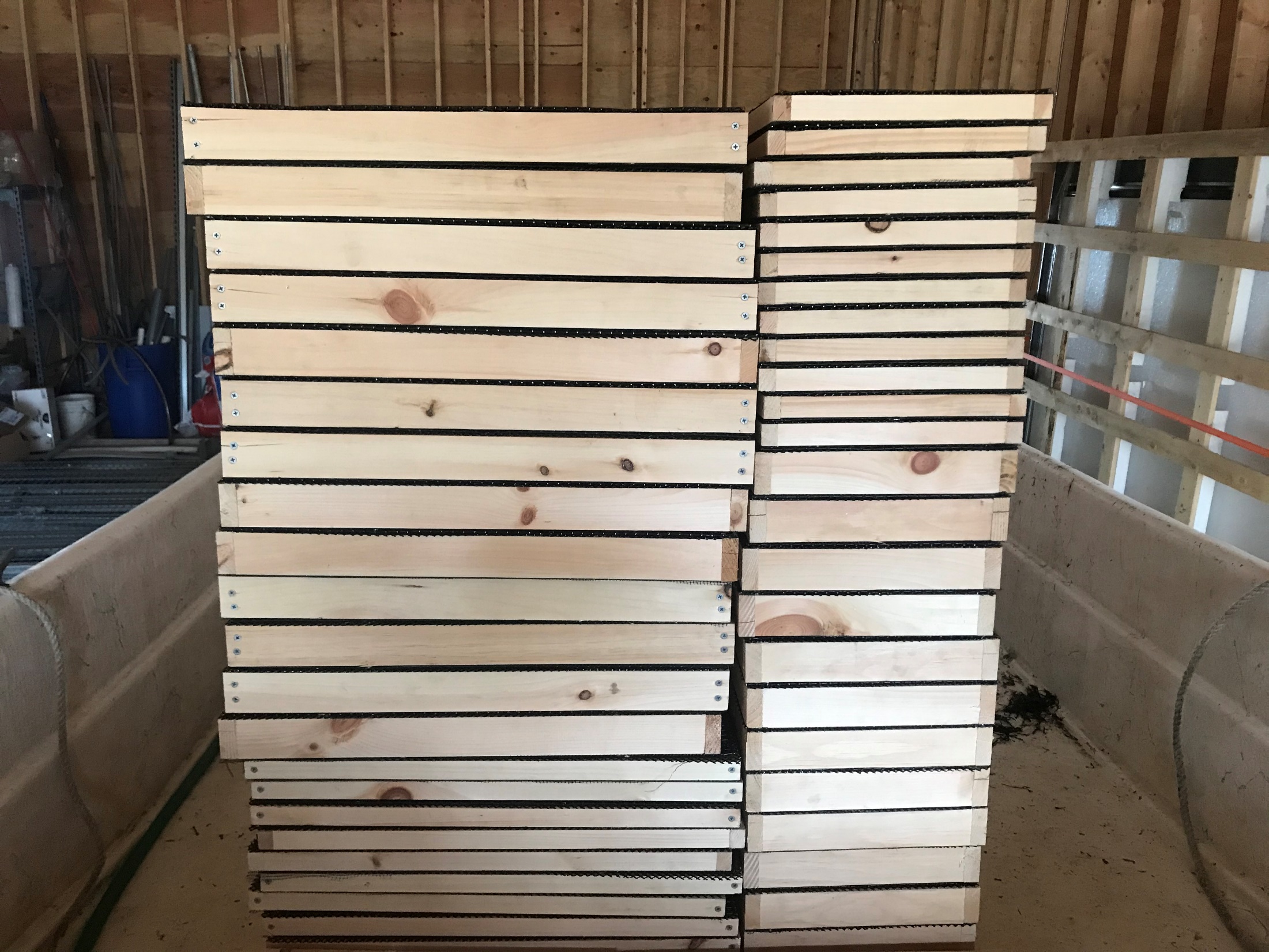 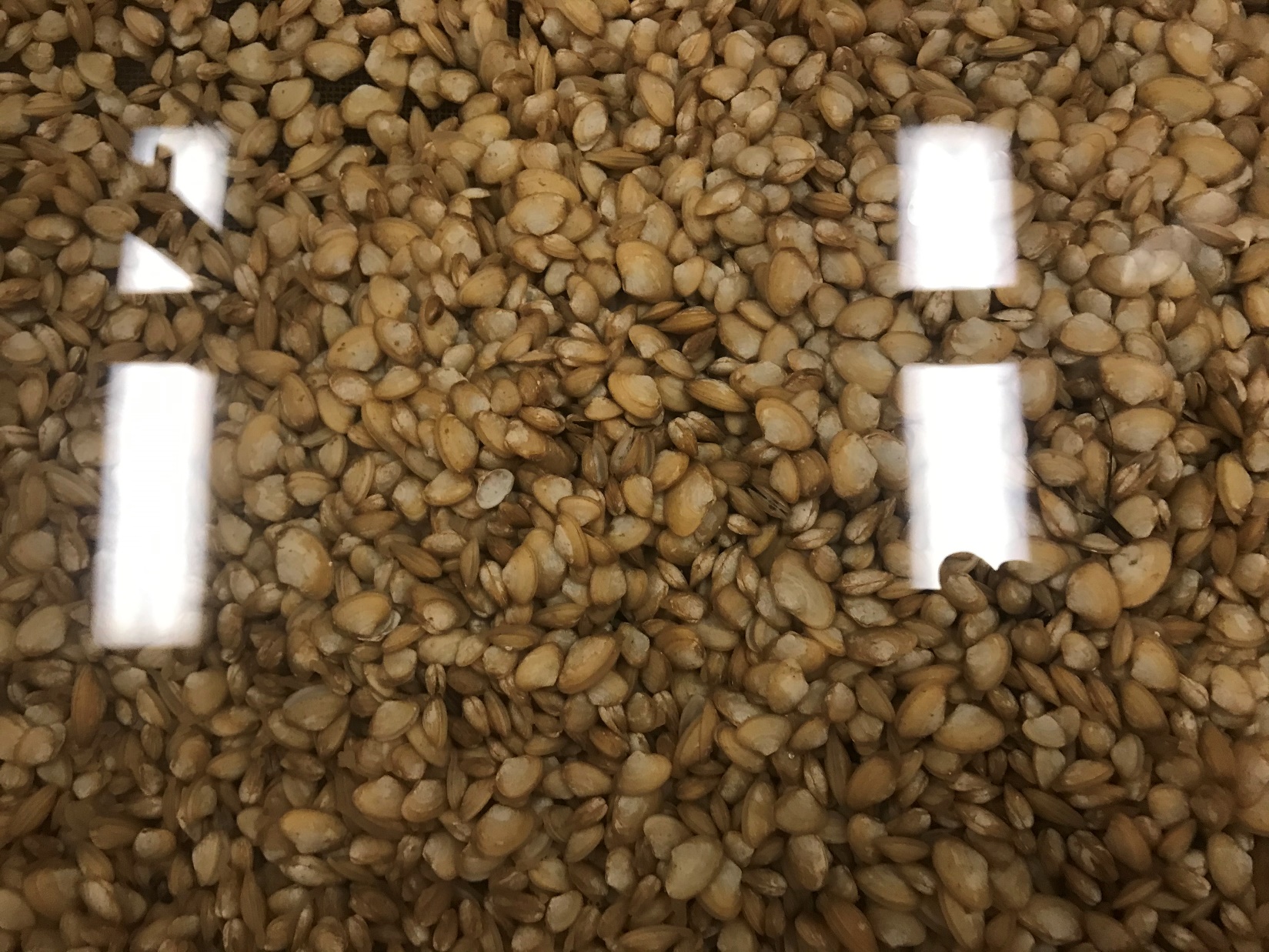 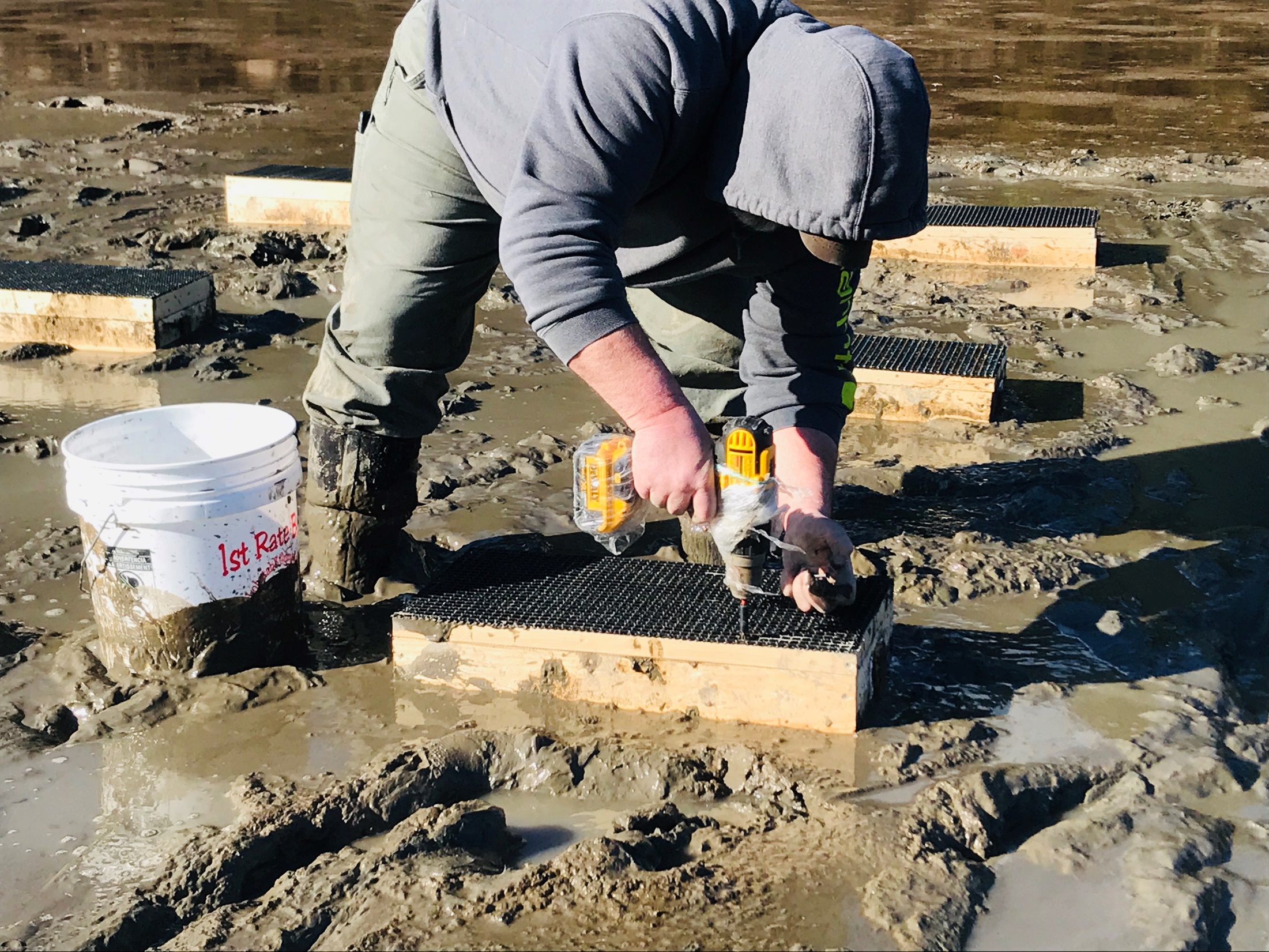 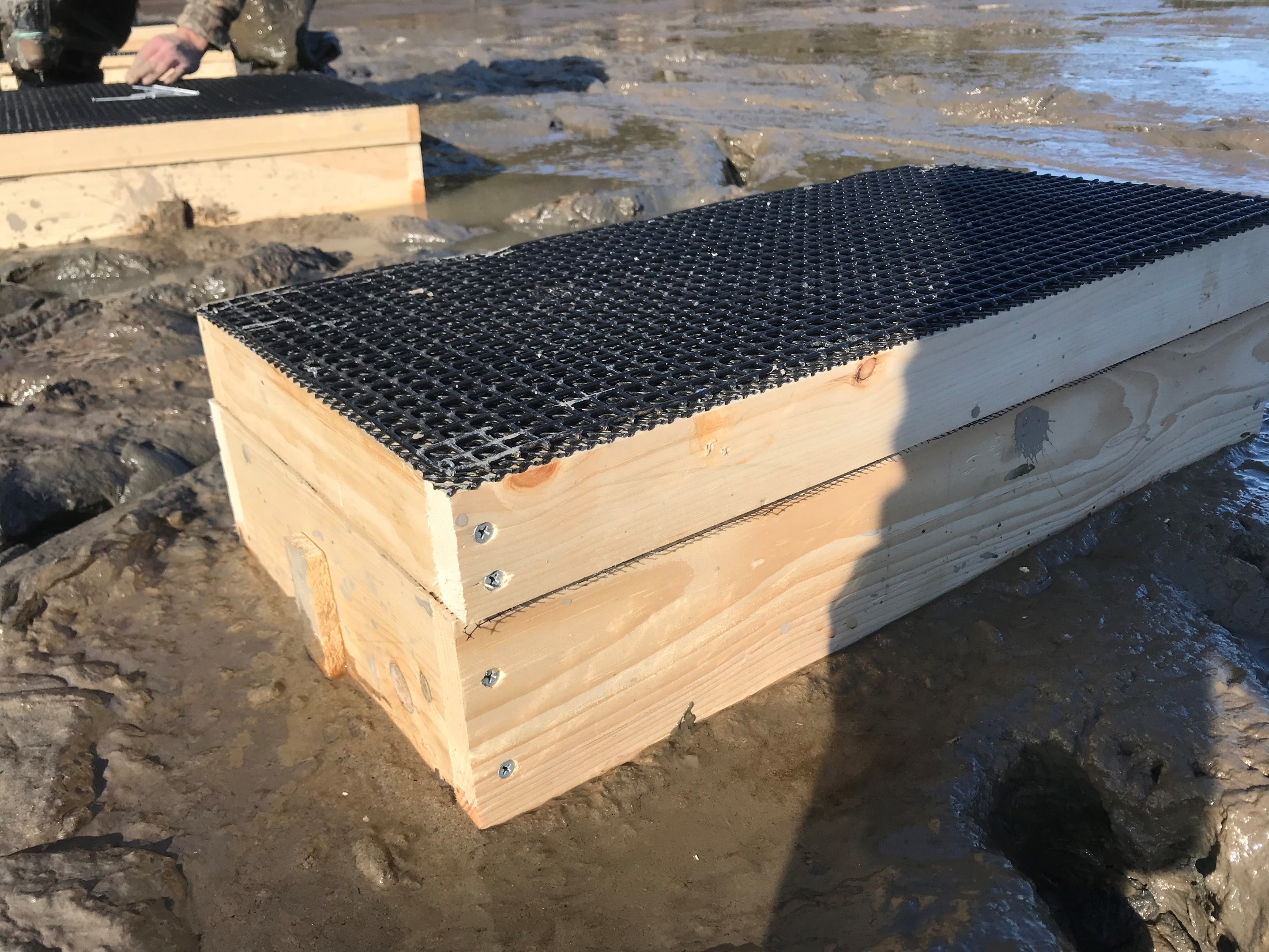 2-inch top
2ft2 box